BSOT0422c Ošetřovatelská péče v chirurgických oborech, ortopedii a traumatologii II – cvičení
5. Téma – Hojení ran
Ukončení
PhDr. Pavlína Brímová, MBA                                                                               semestr: podzim 2022
Fáze hojení
2
Ústav zdravotnických věd
Epitelizace
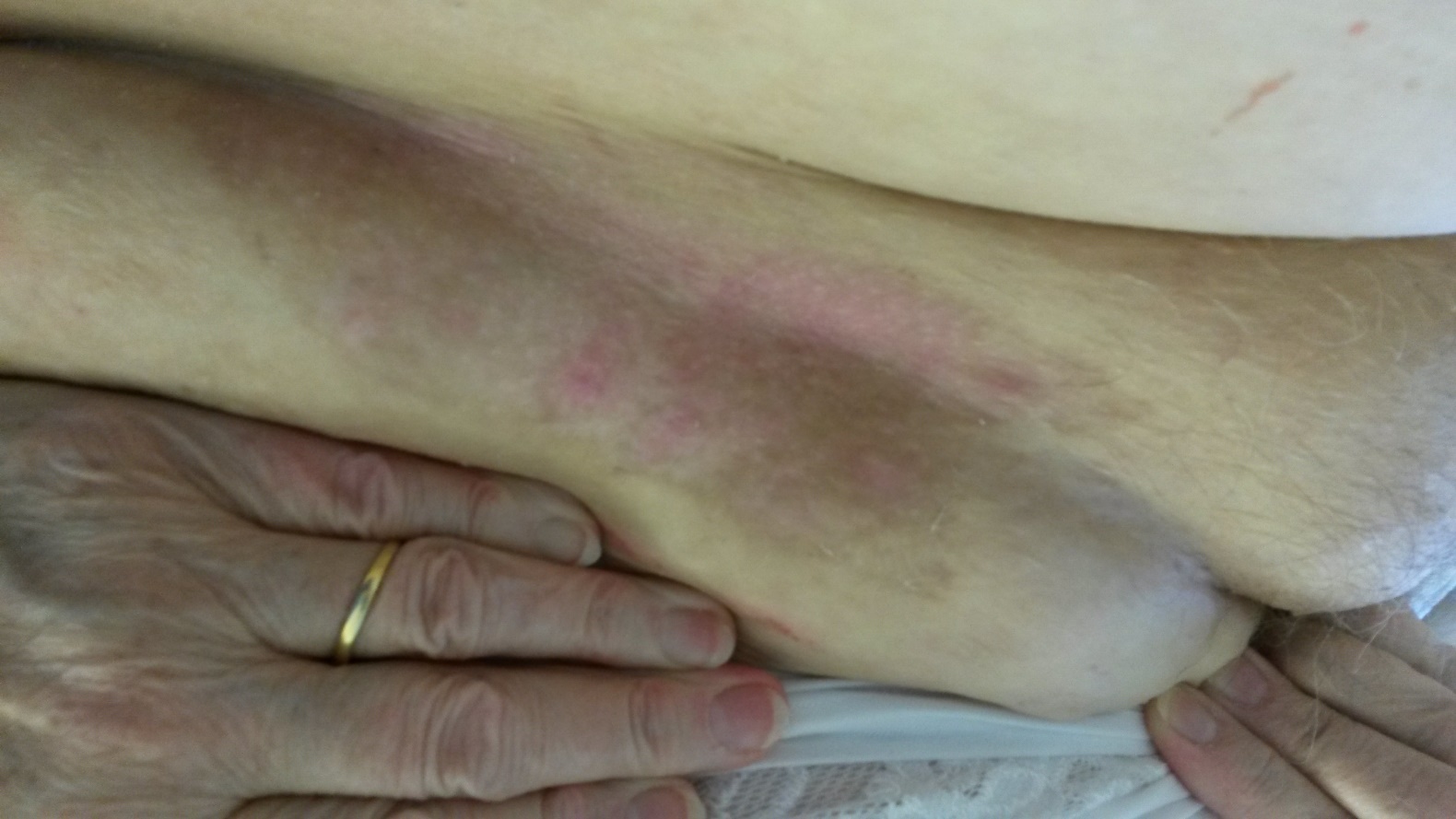 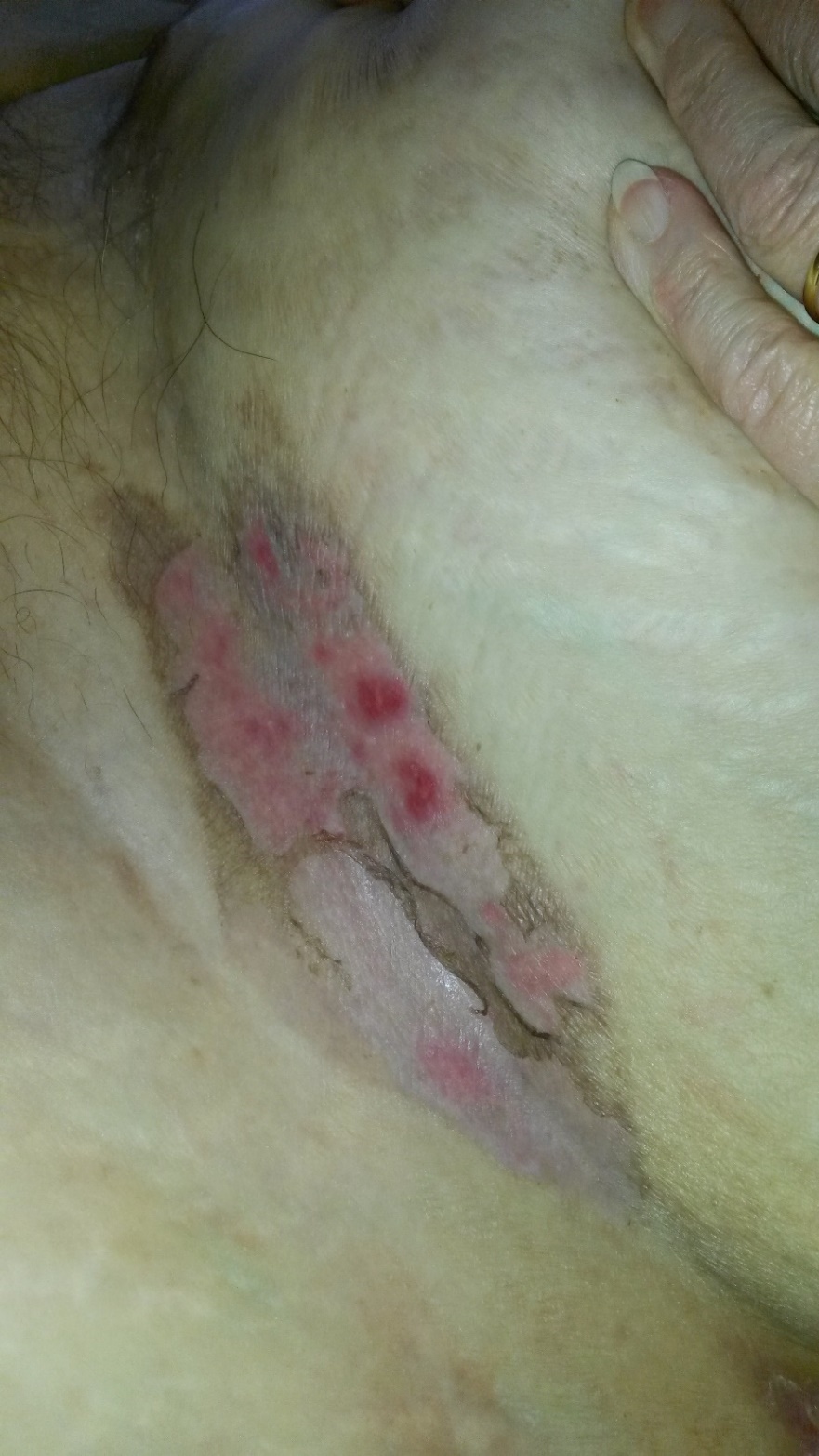 3
Ústav zdravotnických věd
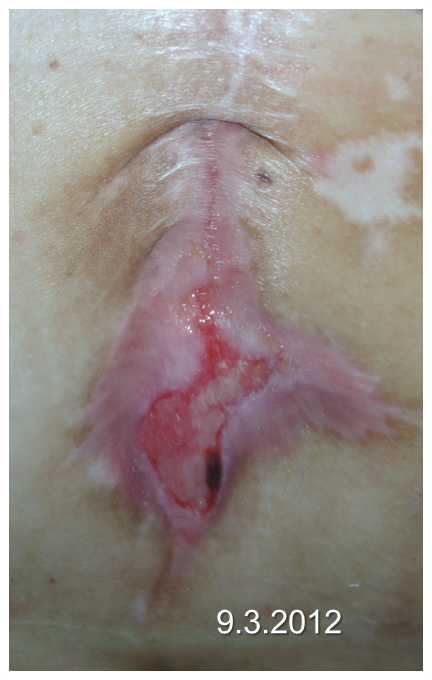 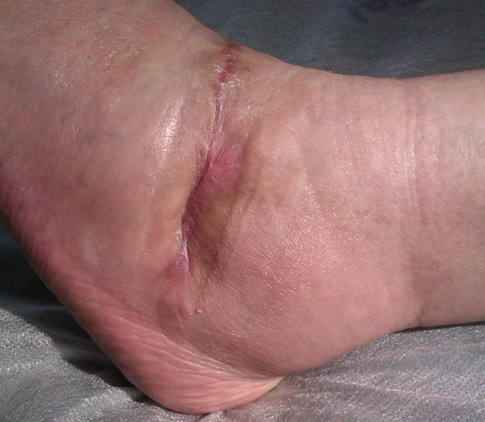 4
Ústav zdravotnických věd
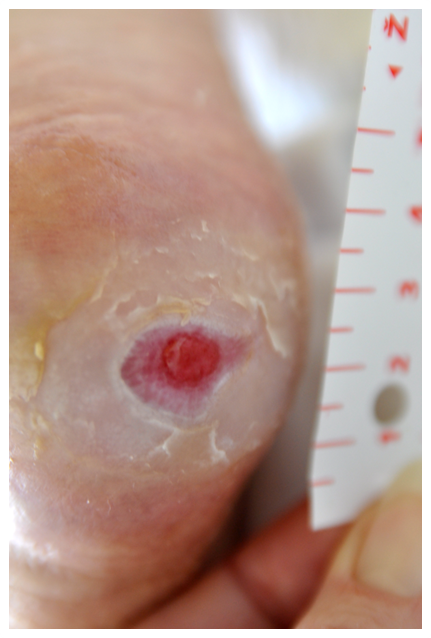 Granulace
5
Ústav zdravotnických věd
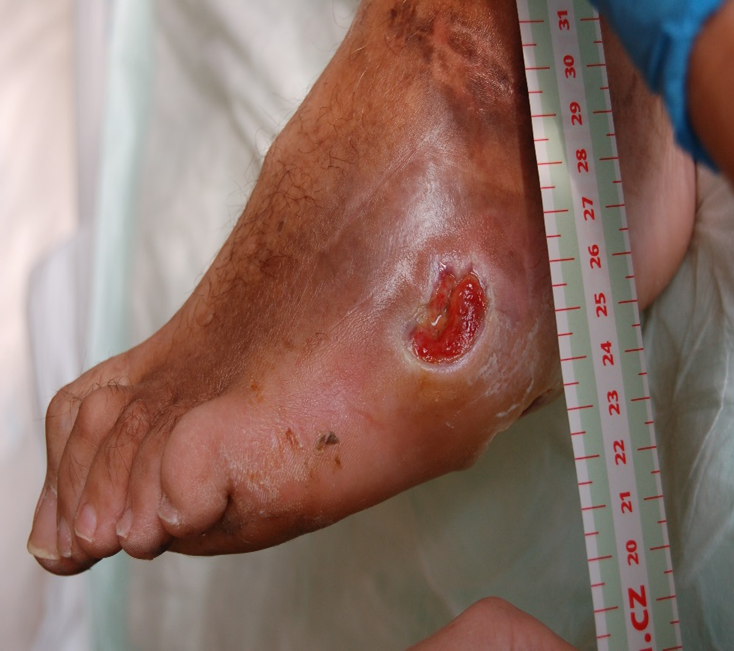 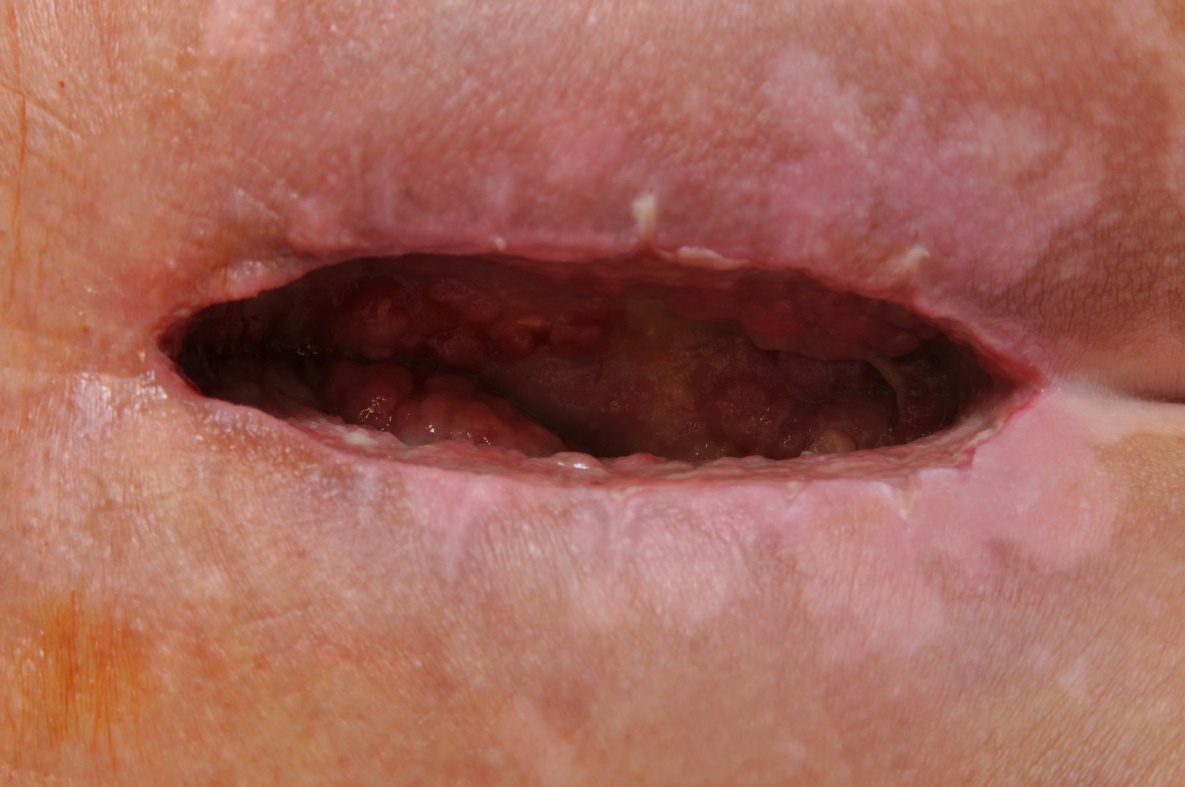 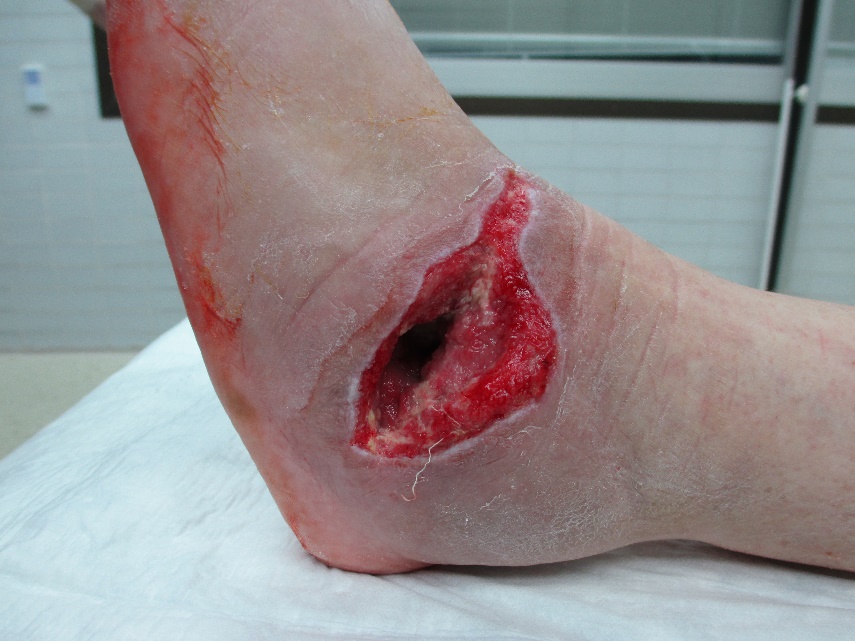 6
Ústav zdravotnických věd
Kolikvační nekróza
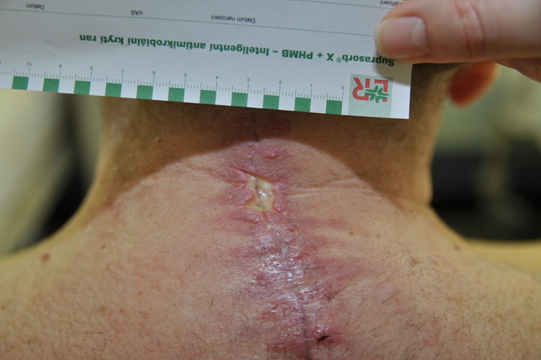 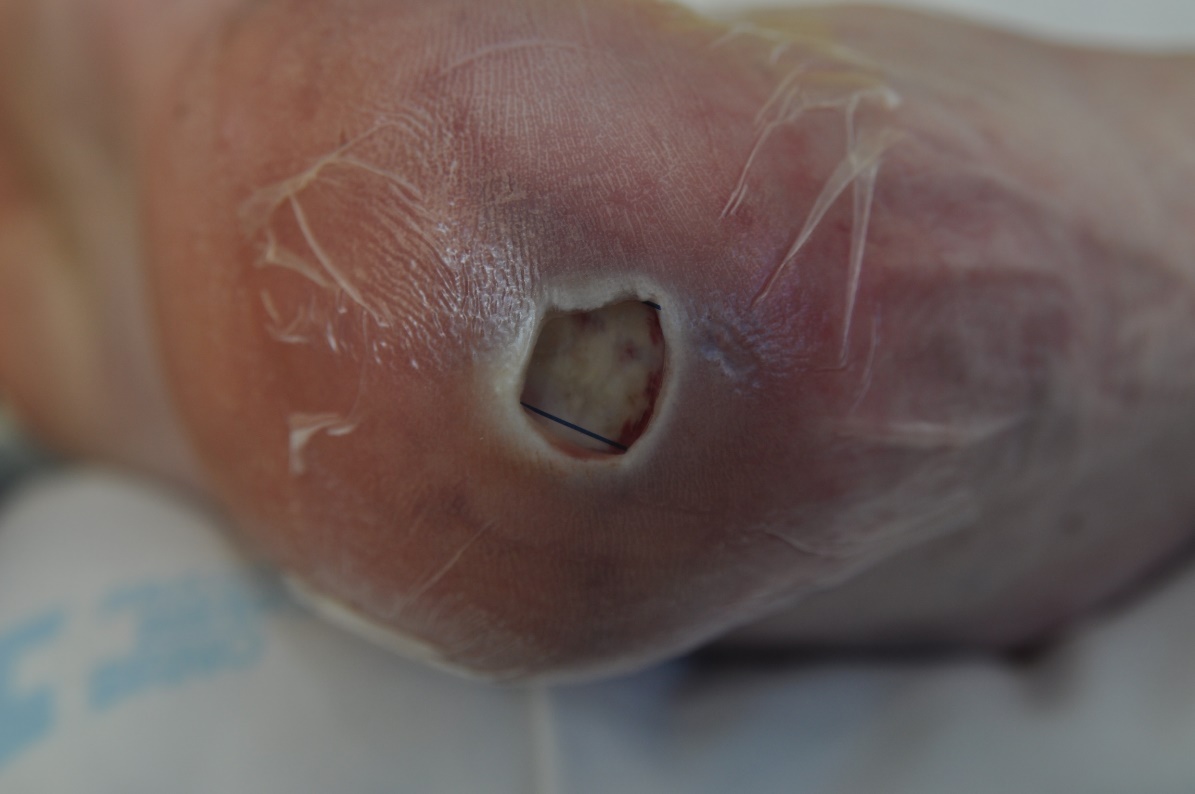 Gelové krytí
 v polštářku 
+ filmové krytí
7
Ústav zdravotnických věd
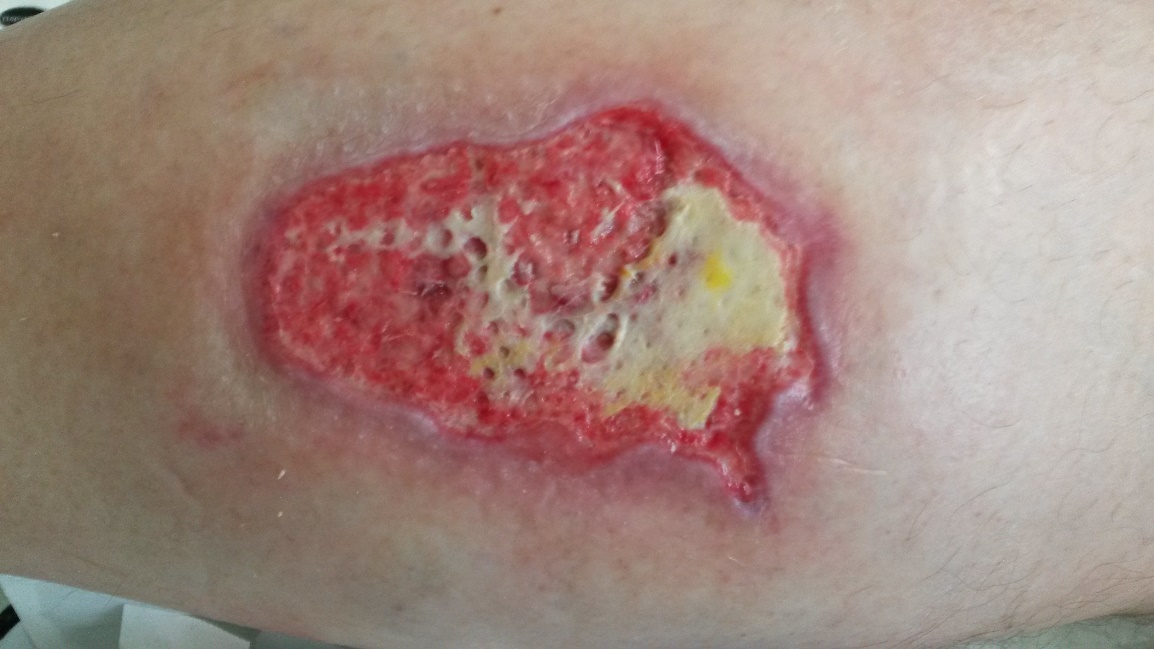 Nekróza
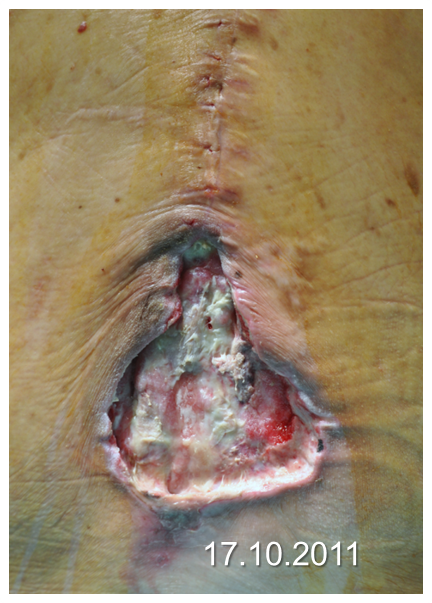 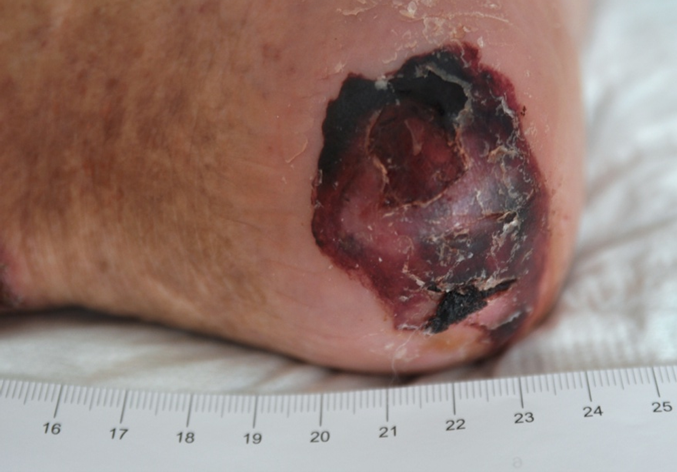 8
Ústav zdravotnických věd
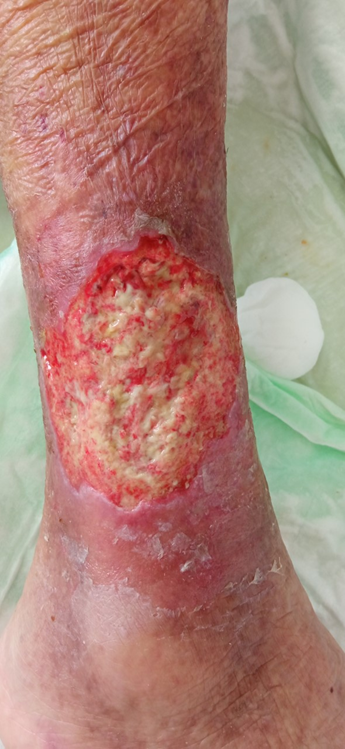 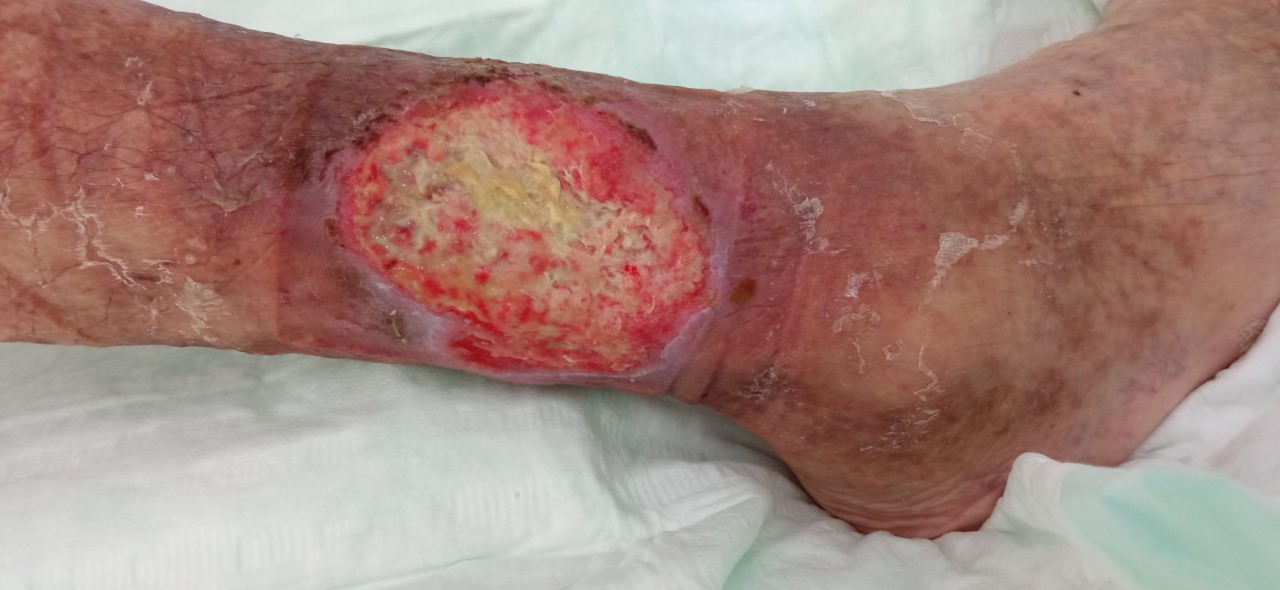 9
Ústav zdravotnických věd
Infikovaná rána
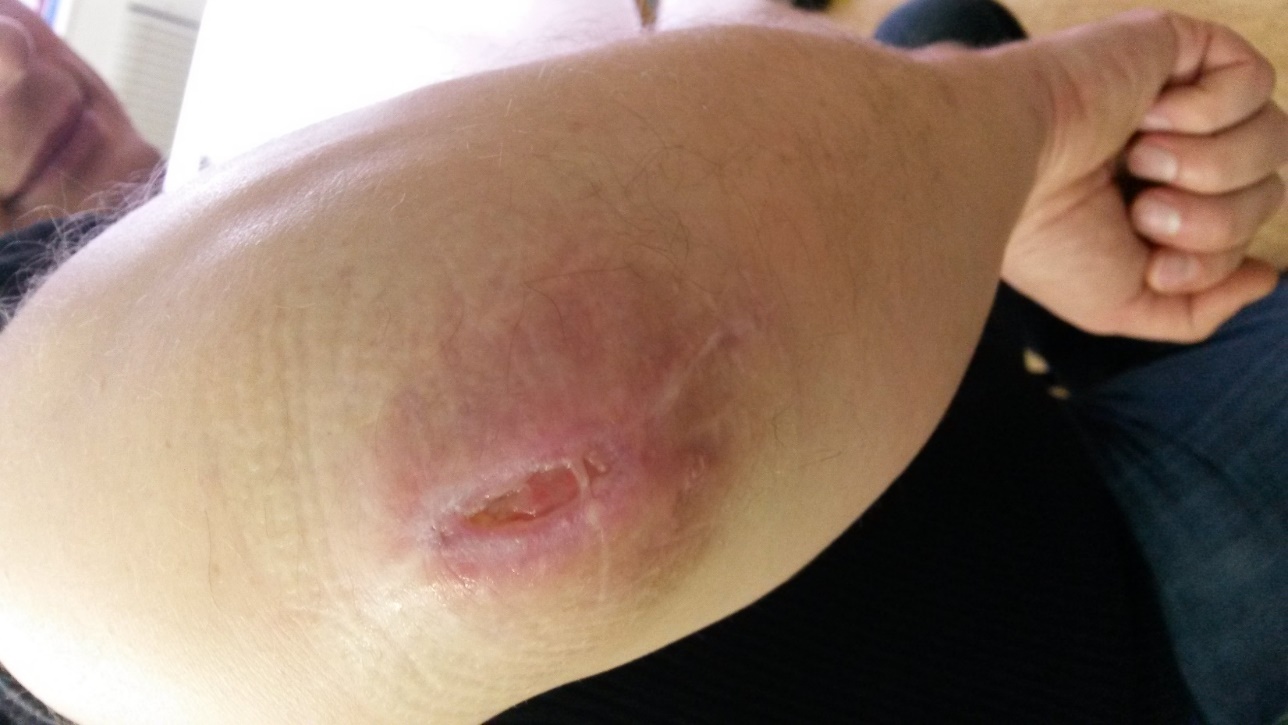 10
Ústav zdravotnických věd
Dehyscence rány
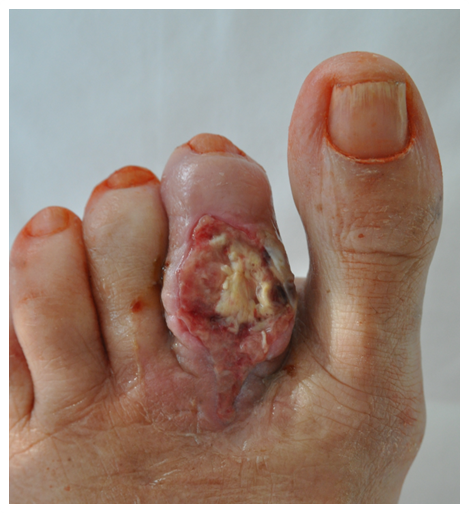 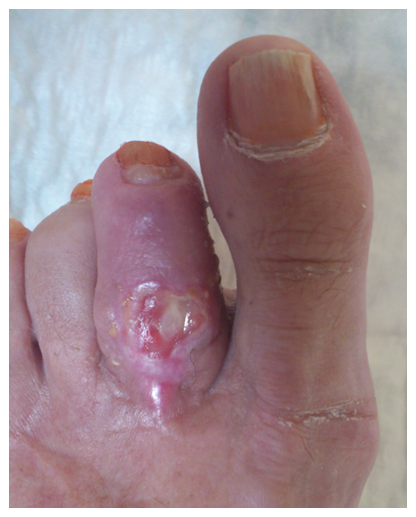 11
Ústav zdravotnických věd
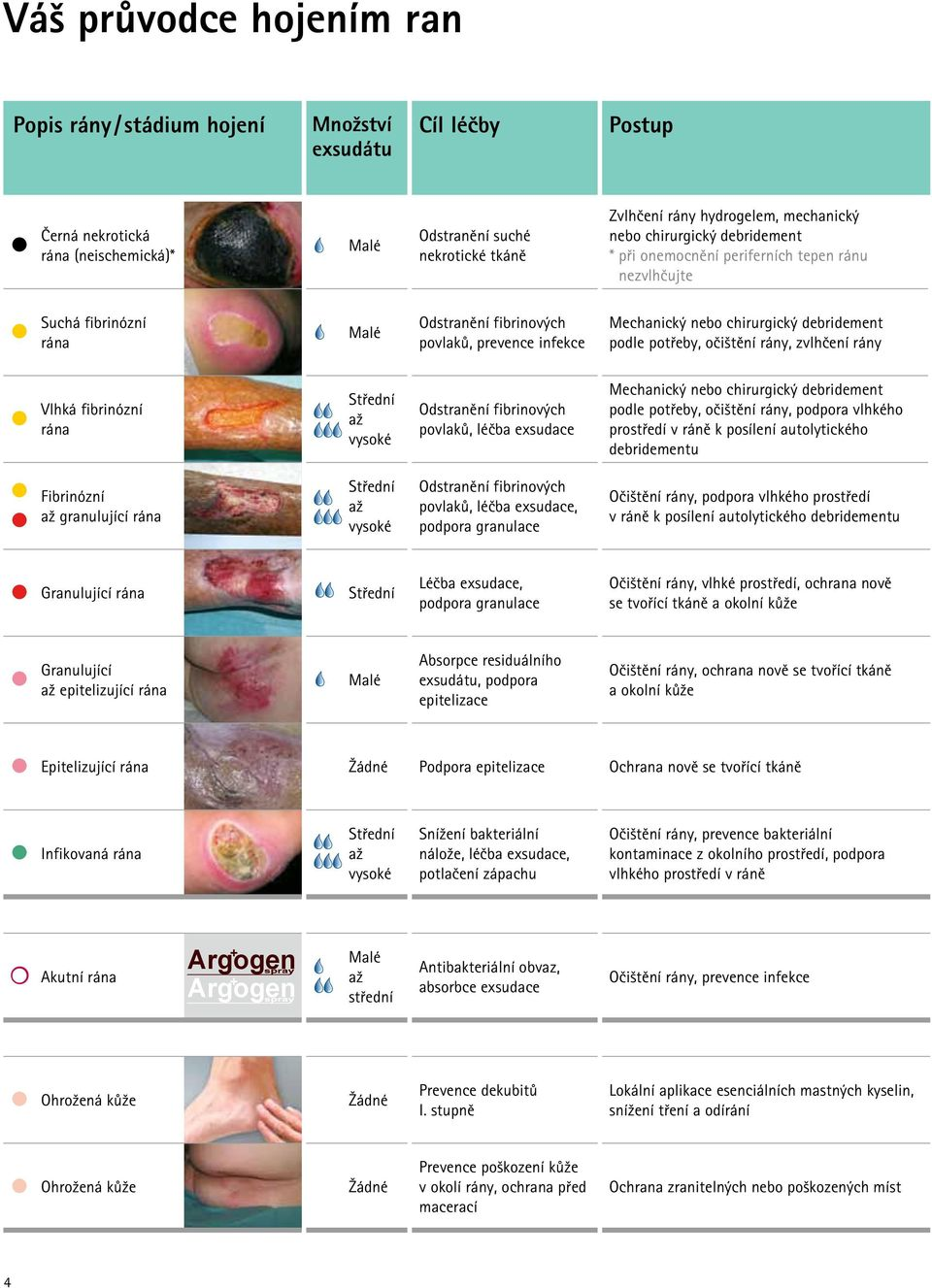 12
Ústav zdravotnických věd
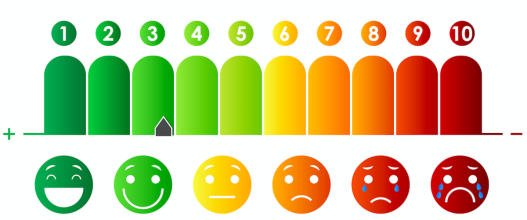 Hodnocení rány
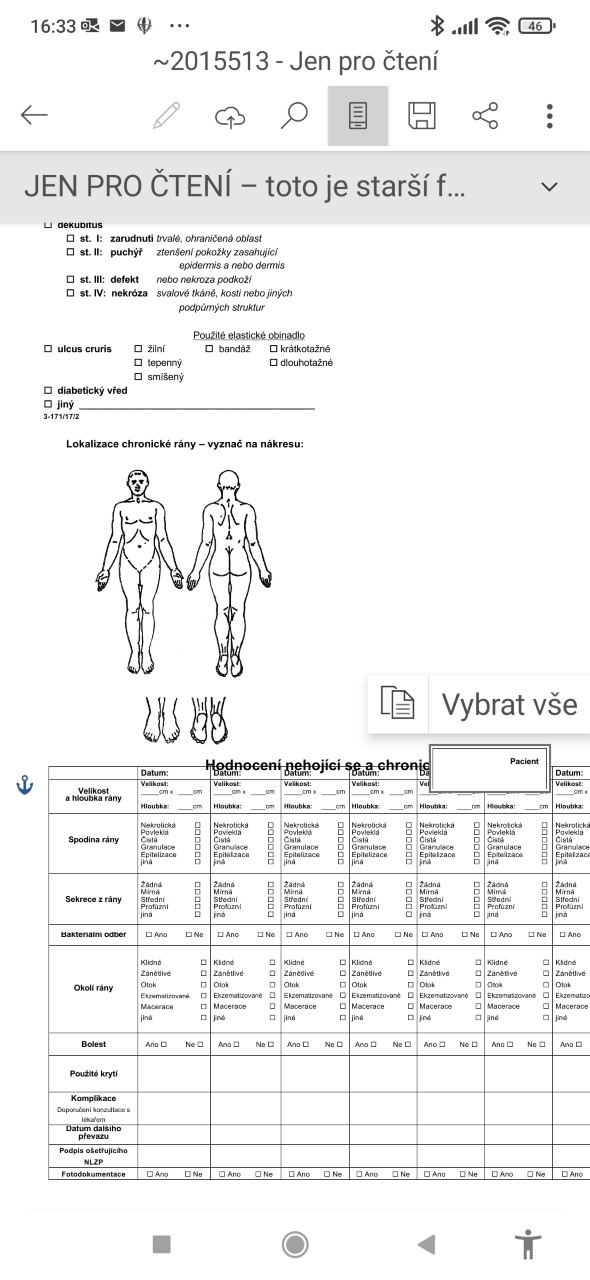 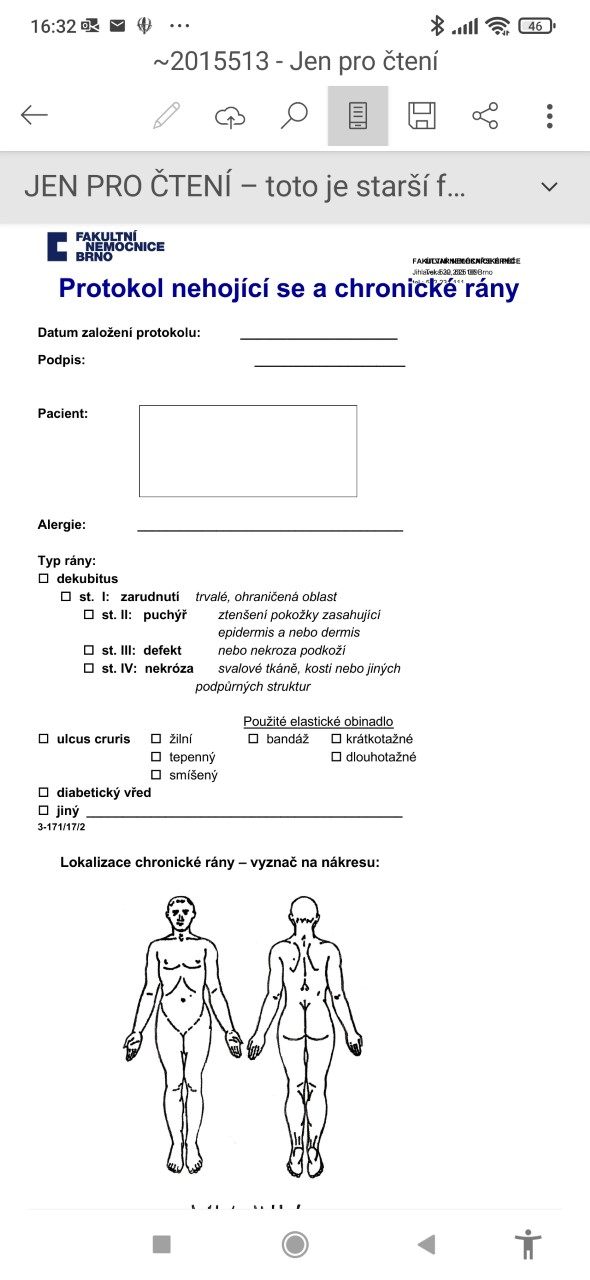 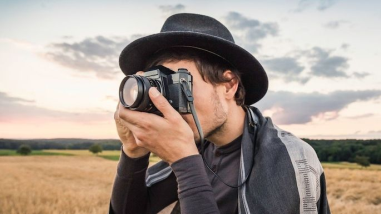 13
Ústav zdravotnických věd
Hodnocení rány
velikost a hloubka
stav defektu – fáze hojení, spodina
bolest
sekrece
zápach
okolí rány

použitý oplach + krytí a datum příštího převazu
fotodokumentace
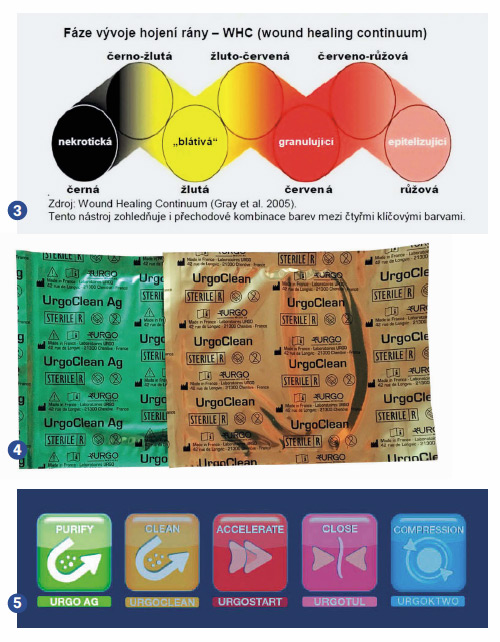 14
Ústav zdravotnických věd
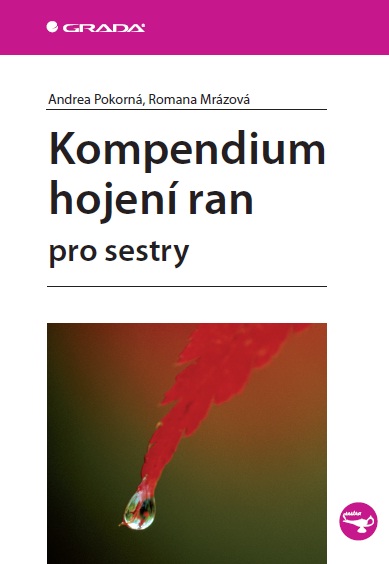 !!!!!!
až po oplachu a očištění rány

 v čistící fázi se může rána zvětšit

pozor na debridement v blízkosti cév
15
Ústav zdravotnických věd
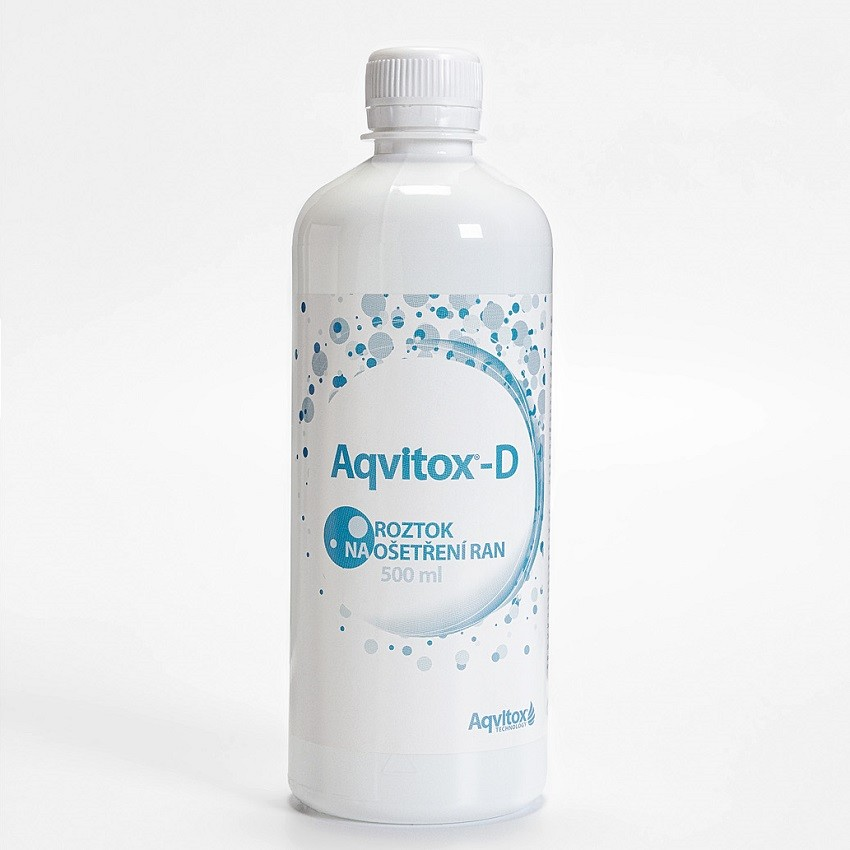 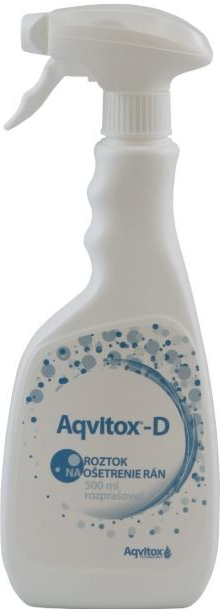 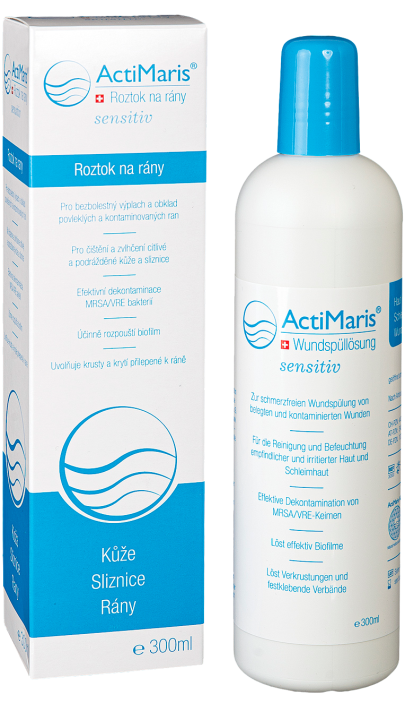 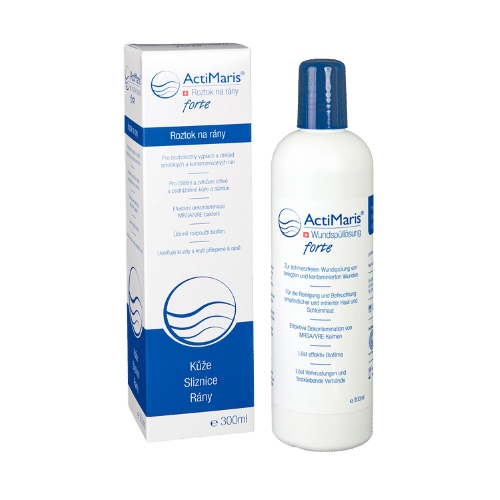 Formou spreje dostanu roztok lépe do všech
záhybů a proudem mohu odstranit část 
povlaku.
16
Ústav zdravotnických věd
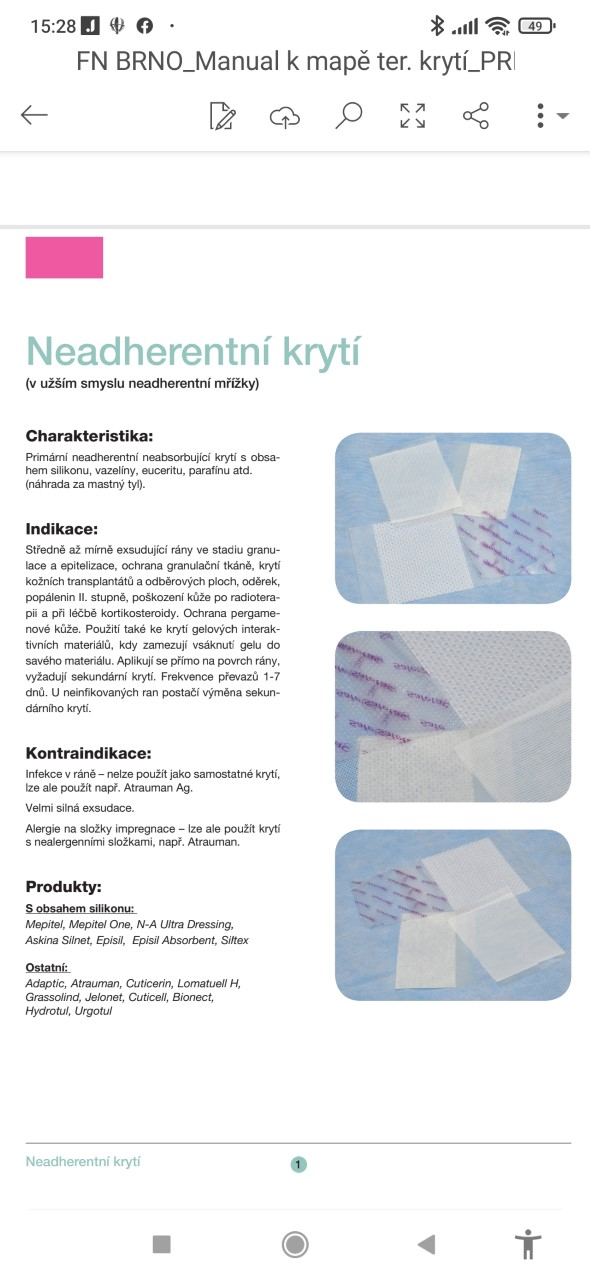 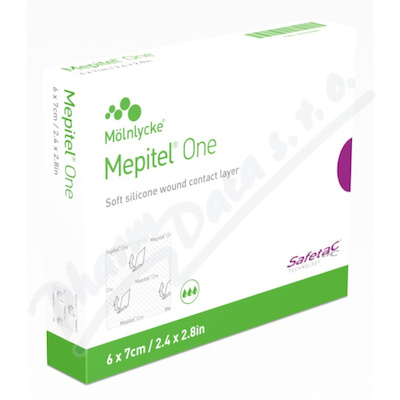 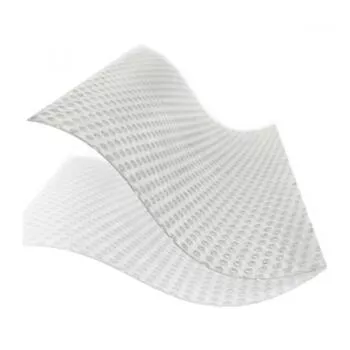 !!! odtržená pergamenová kůže – odlepovat krytí ve směru šipky = proti směru strhnutí kůže!!!
Zvýším možnost přihojení a nestrhnu celou oblast poškozené kůže
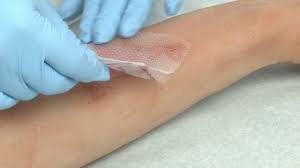 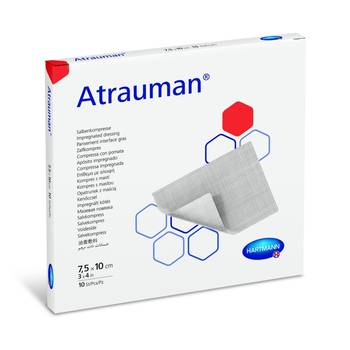 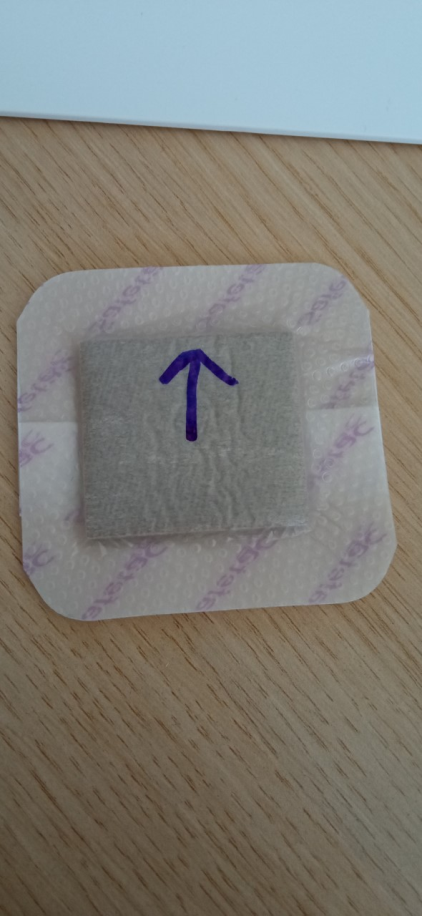 17
Ústav zdravotnických věd
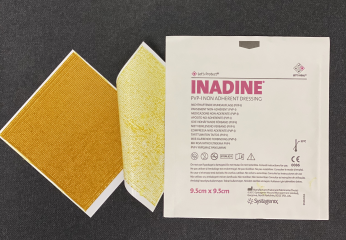 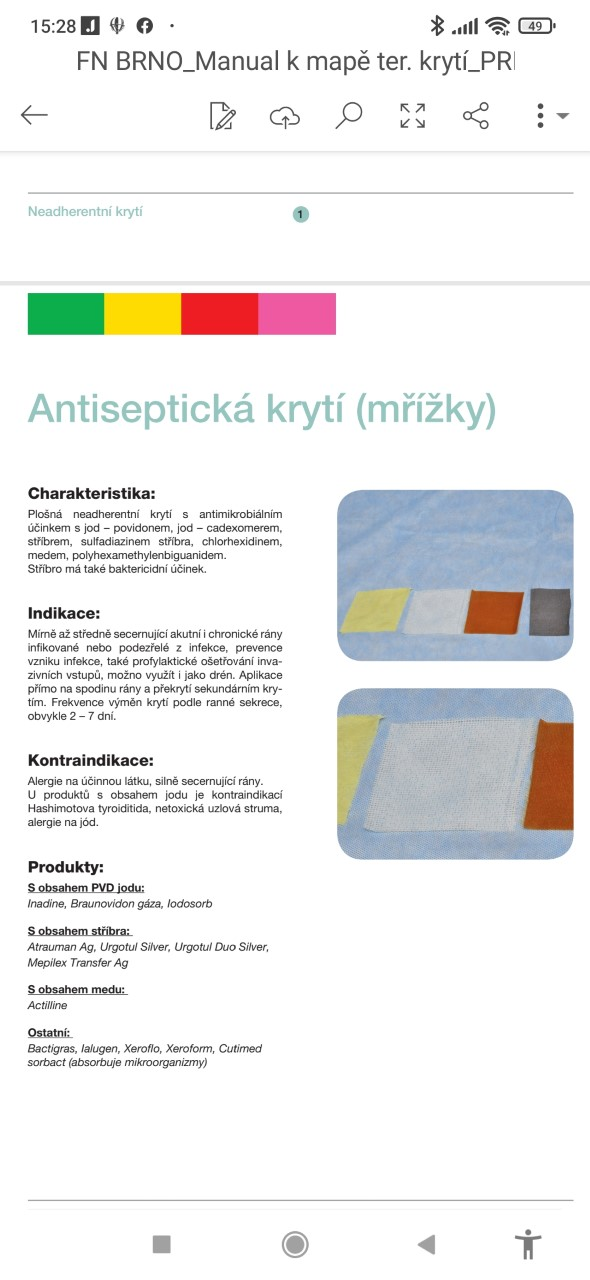 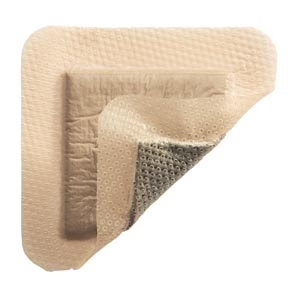 Mohou být součástí krytí s bordurou, 
stačí tedy jednoduše použít jeden produkt.
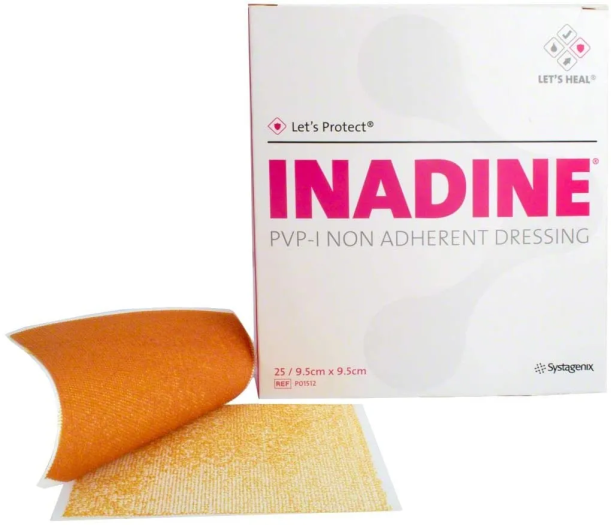 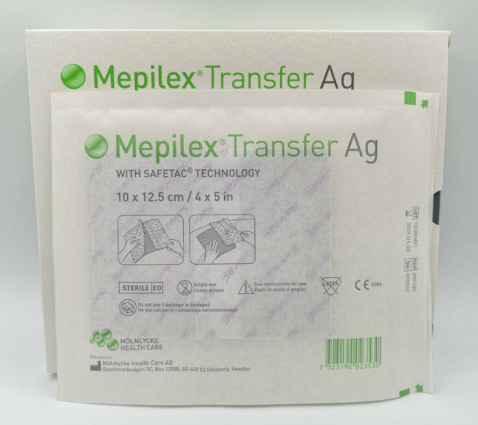 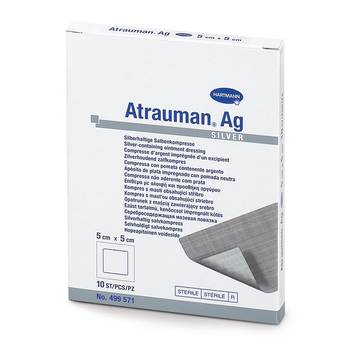 18
Ústav zdravotnických věd
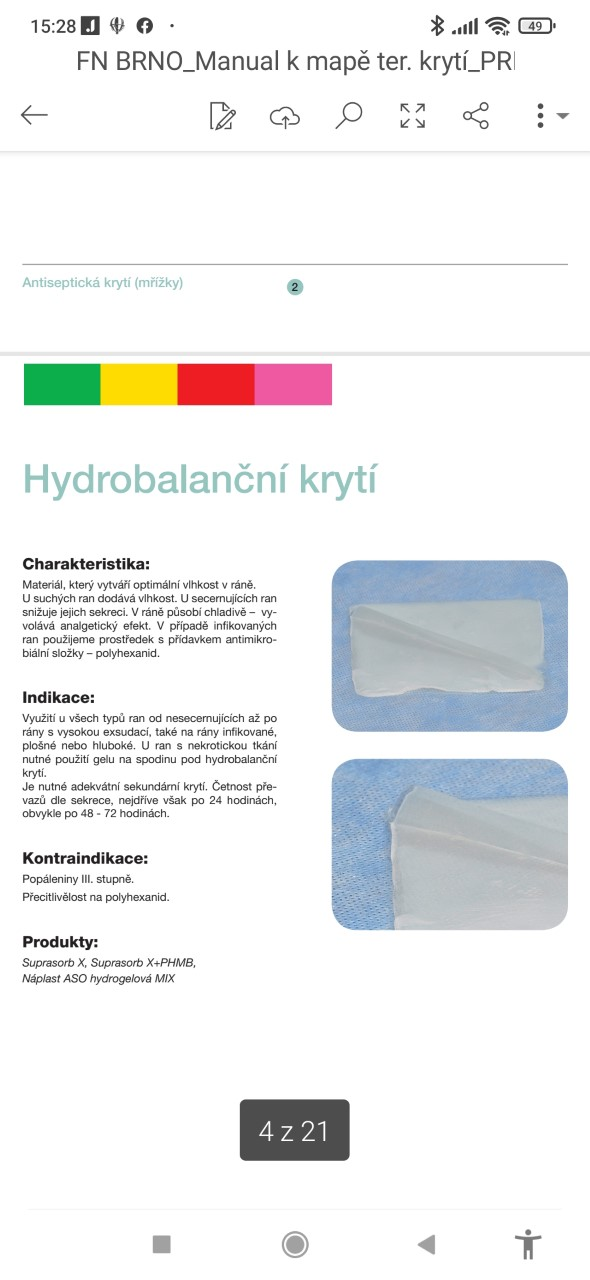 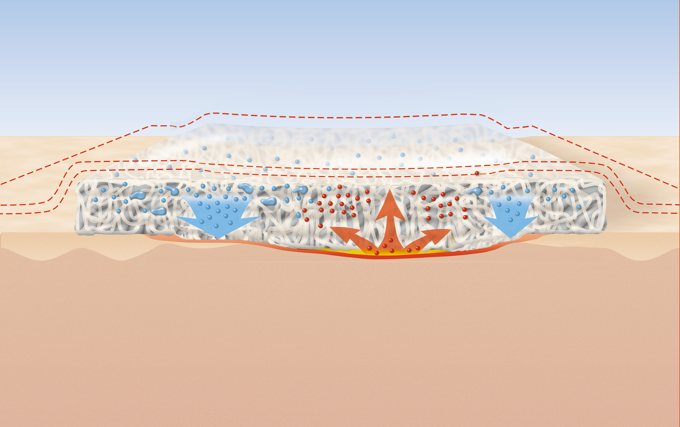 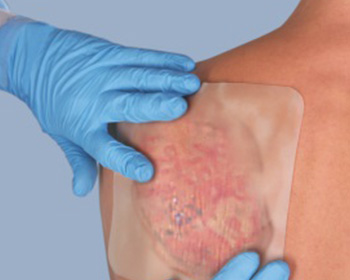 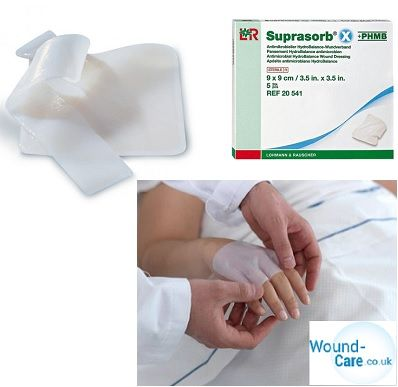 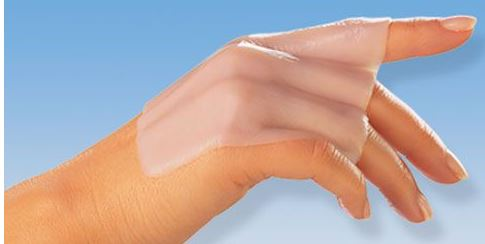 19
Ústav zdravotnických věd
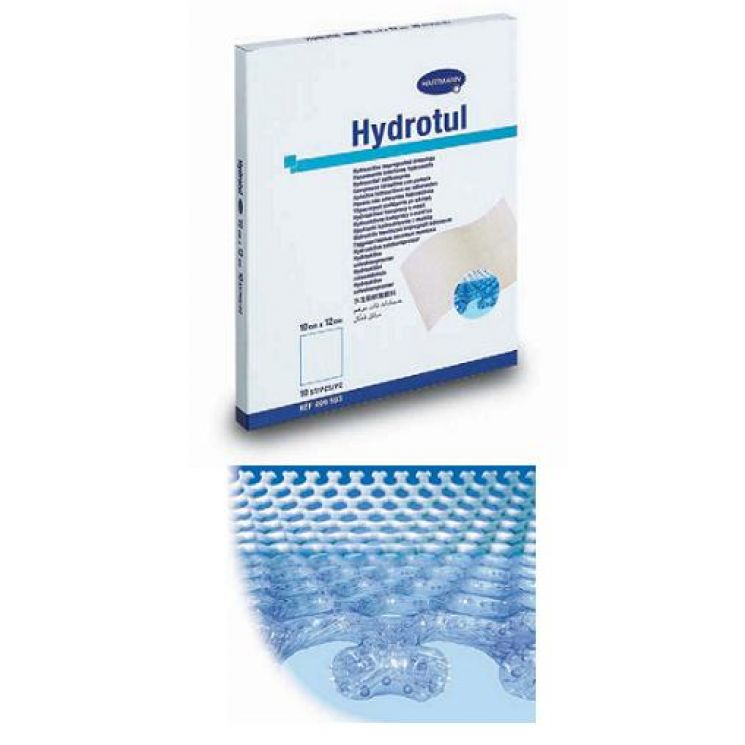 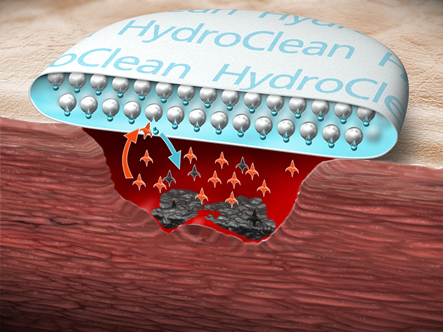 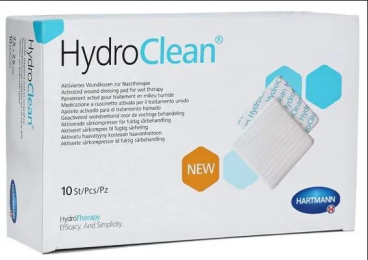 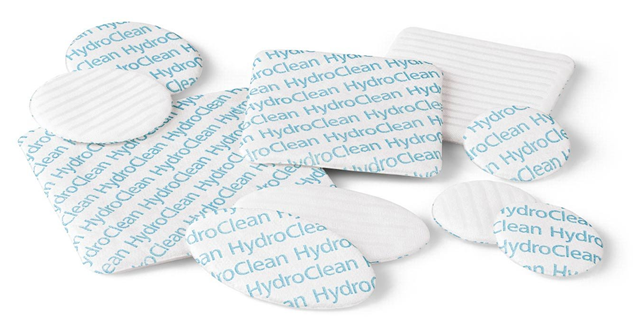 Nestříhat!!!
20
Ústav zdravotnických věd
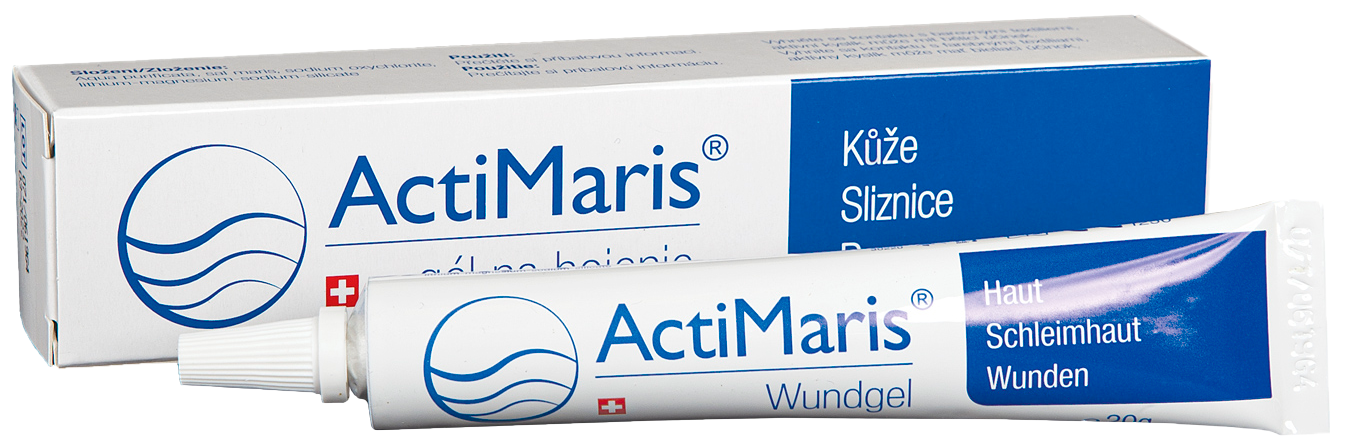 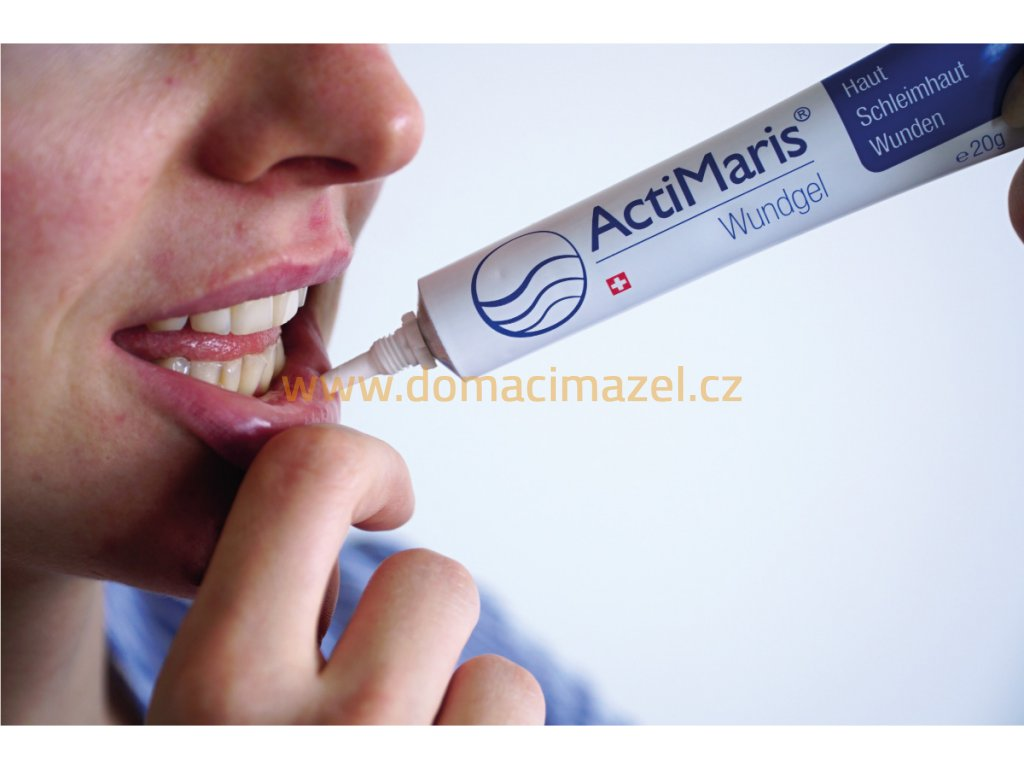 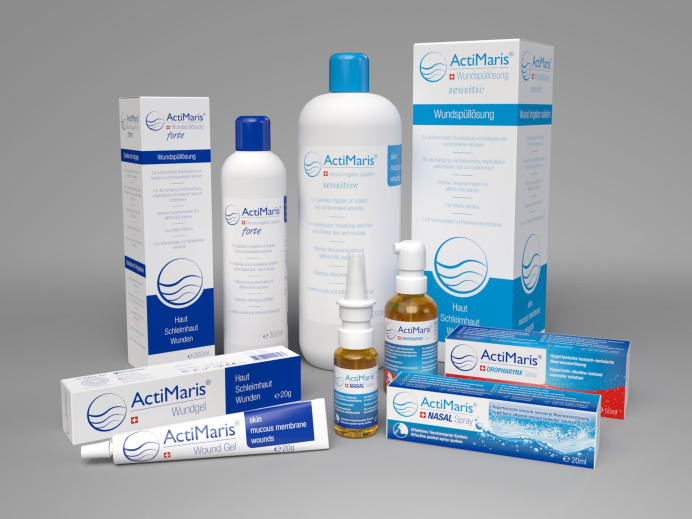 21
Ústav zdravotnických věd
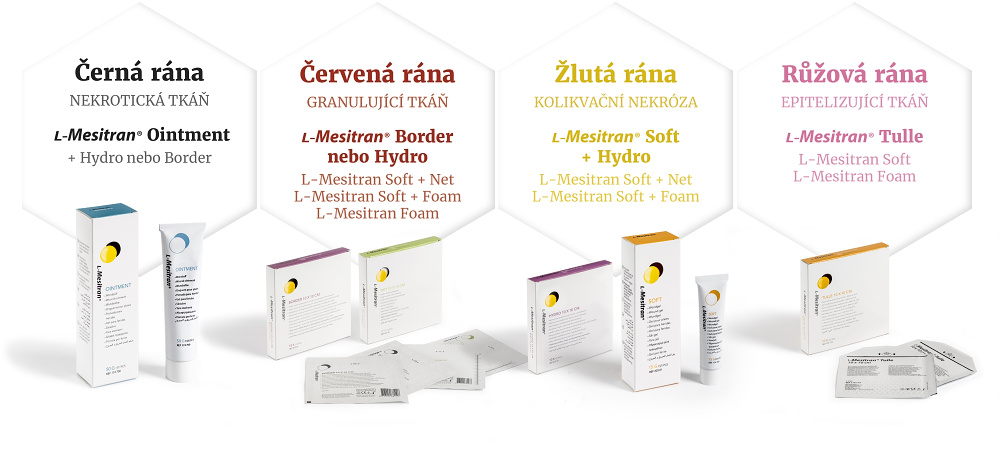 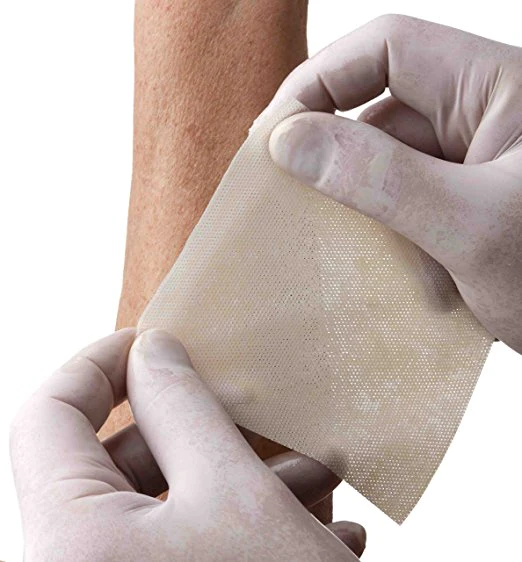 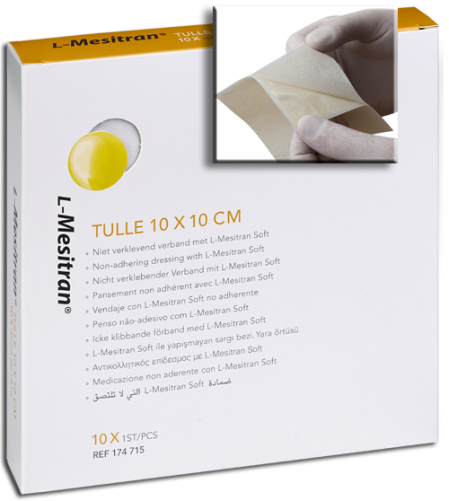 22
Ústav zdravotnických věd
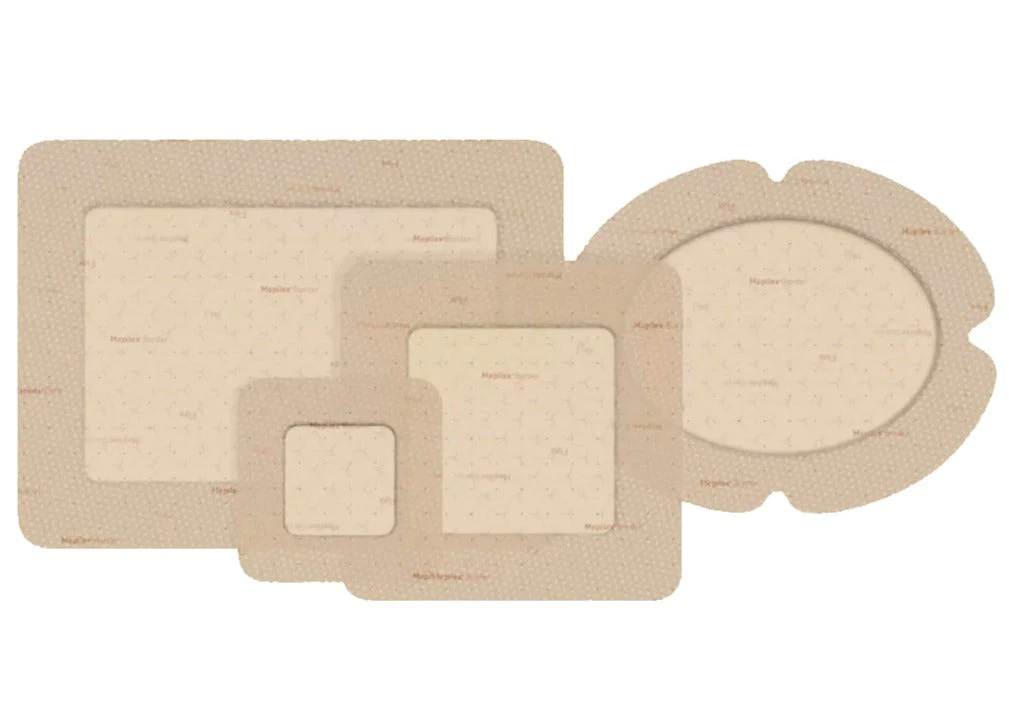 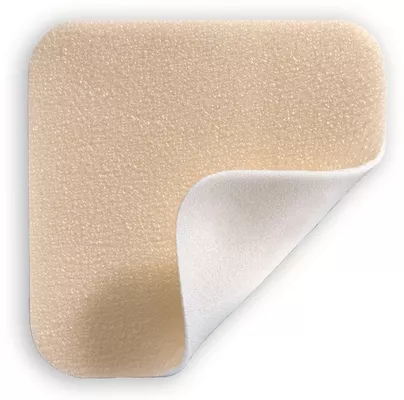 Krytí s bordurou – lepivým okrajem 
nepotřebují sekundární krytí!!!
Pěny
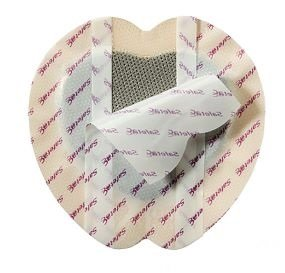 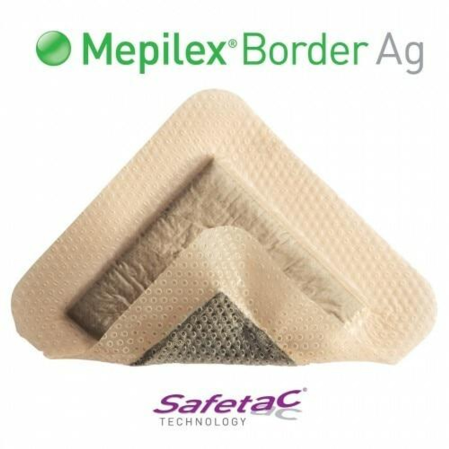 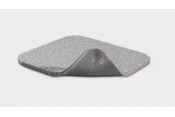 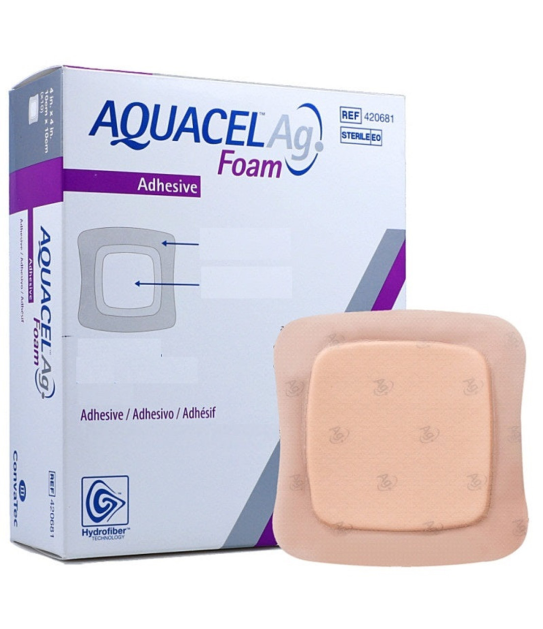 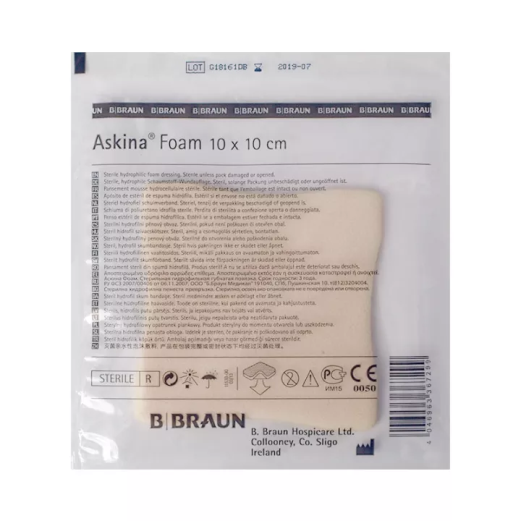 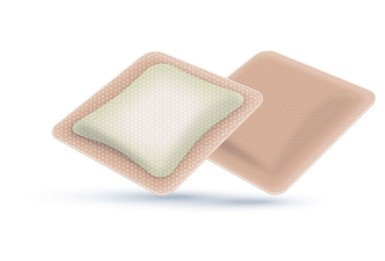 23
Ústav zdravotnických věd
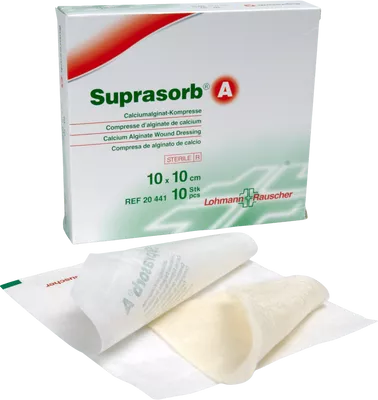 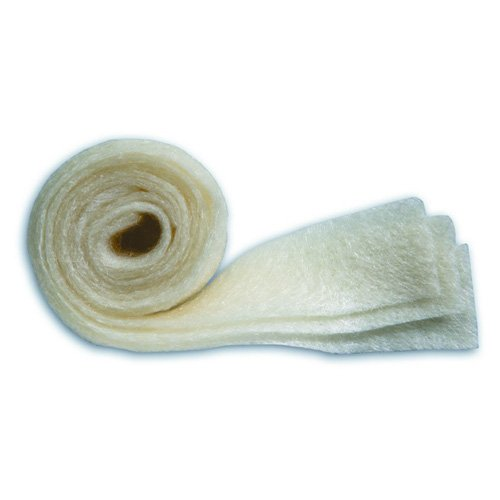 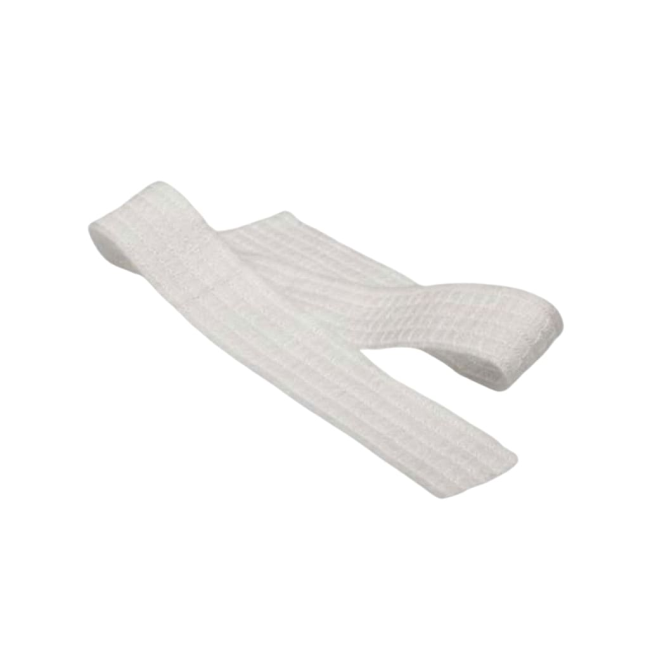 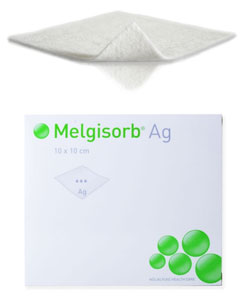 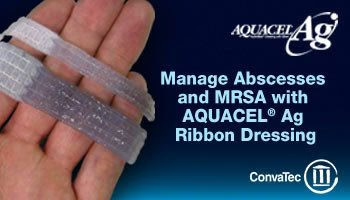 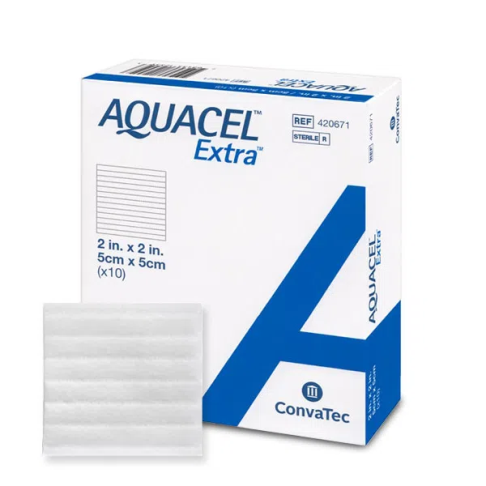 24
Ústav zdravotnických věd
Velmi dobře hojí stržené 
puchýře nebo také dobrá 
prevence
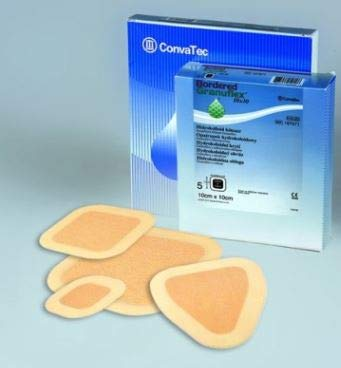 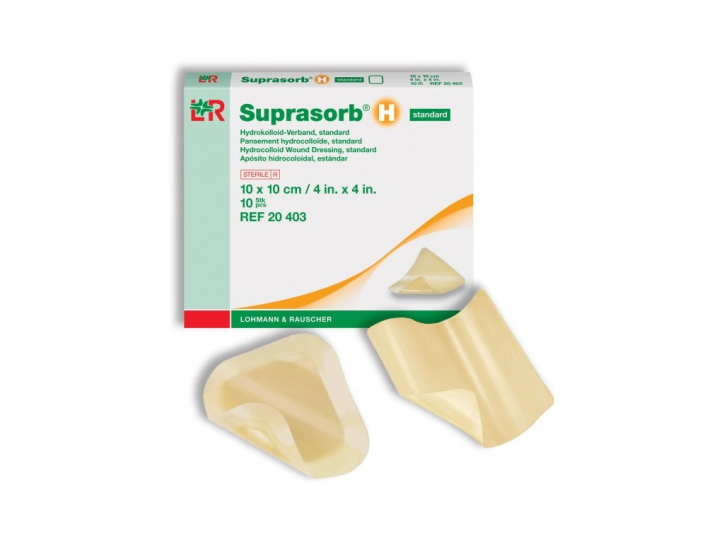 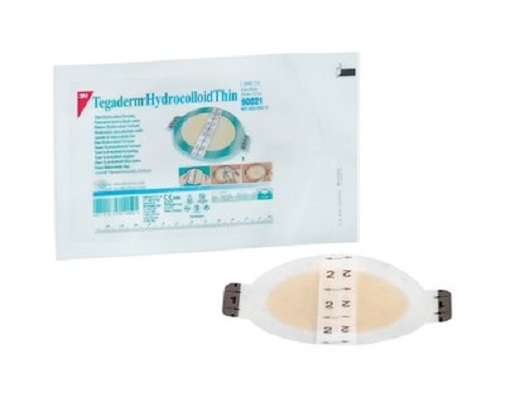 Výměna krytí stačí až bude 
„spotřebované“ = světlá skvrna po
téměř celém krytí /viz. obrázek/
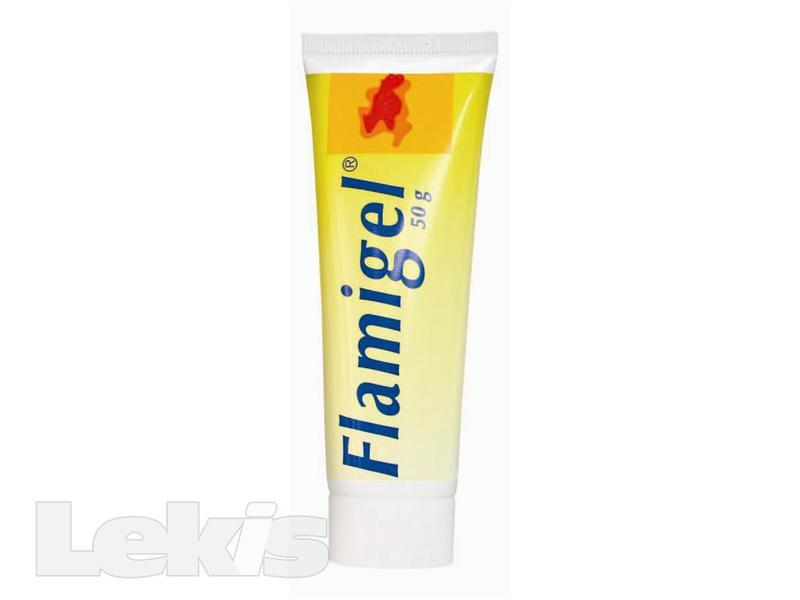 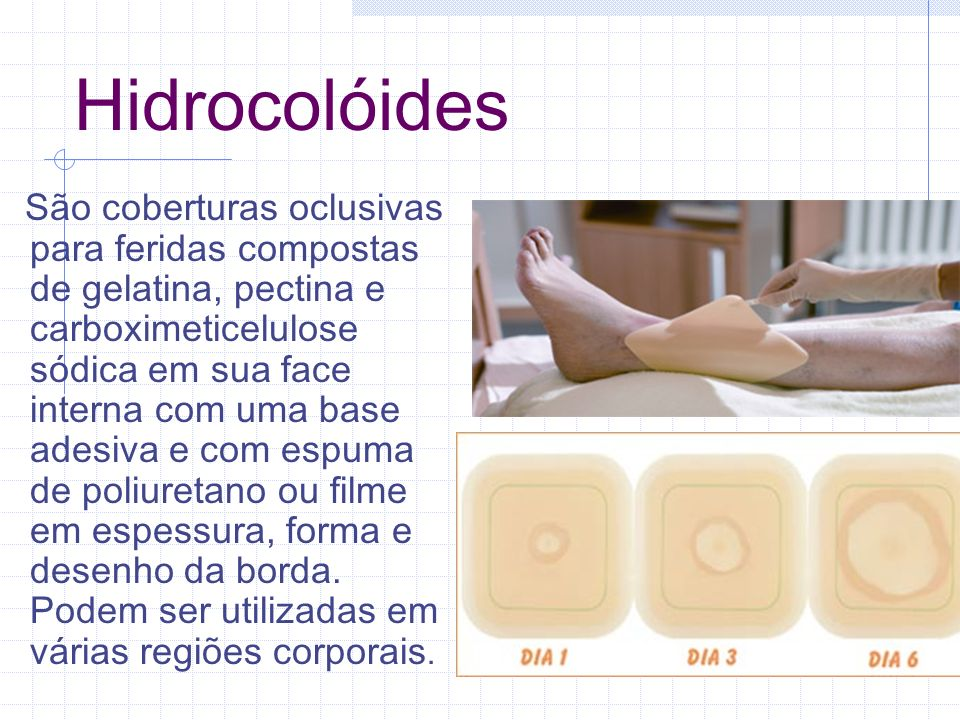 25
Ústav zdravotnických věd
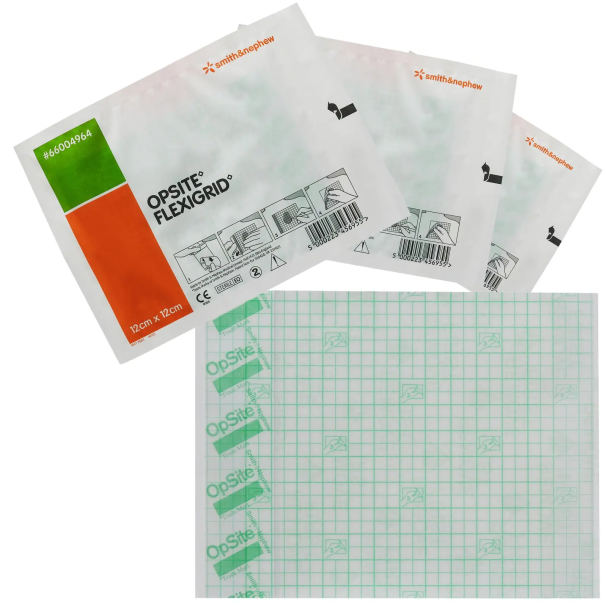 Velmi dobré využít jako 
sekundární krytí – nepropustné 
pro vlhkost z obou stran
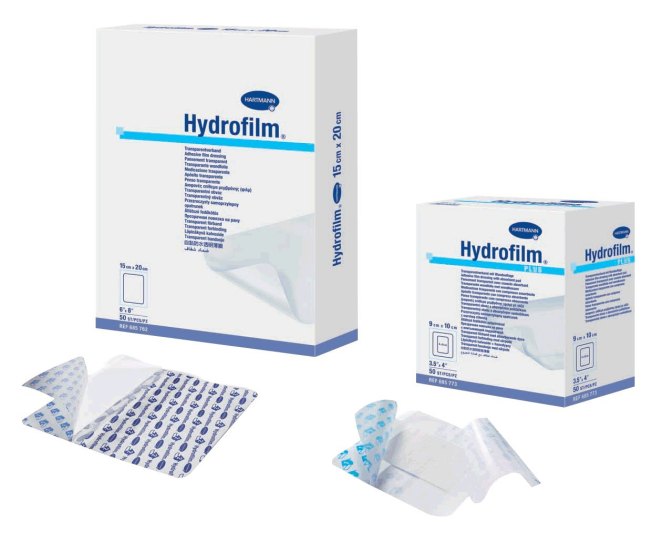 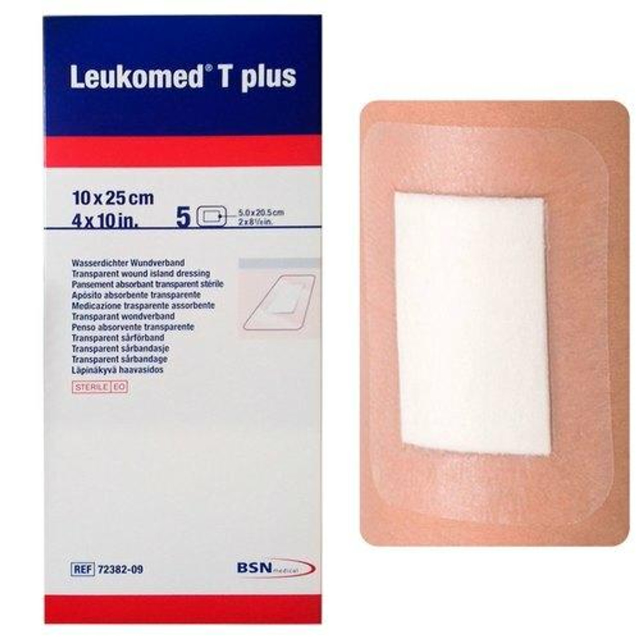 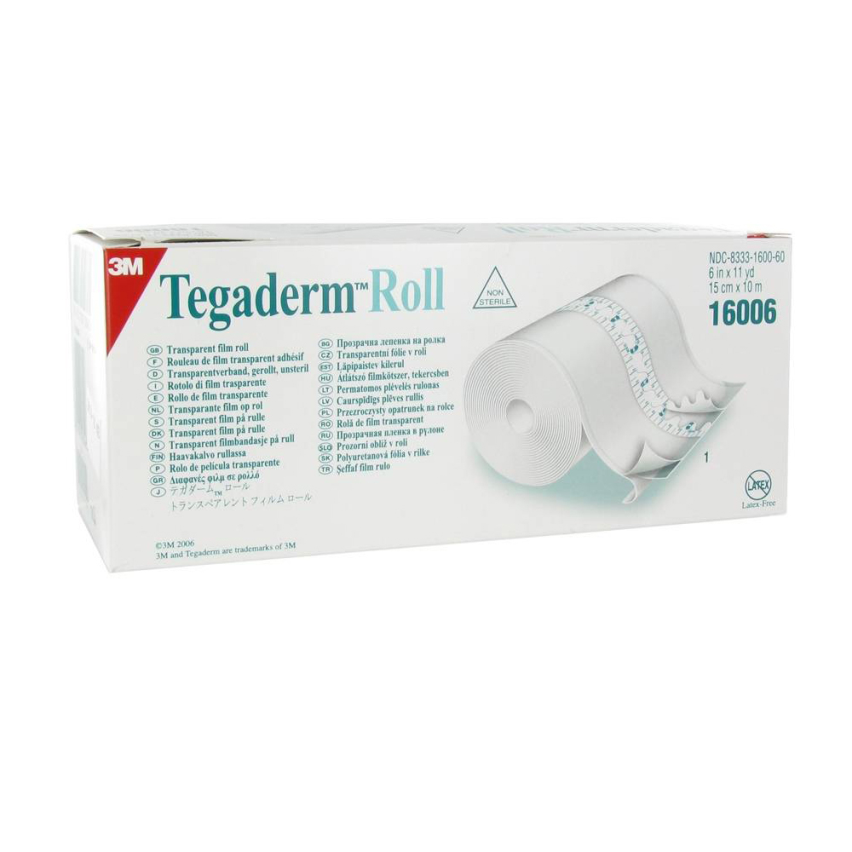 26
Ústav zdravotnických věd
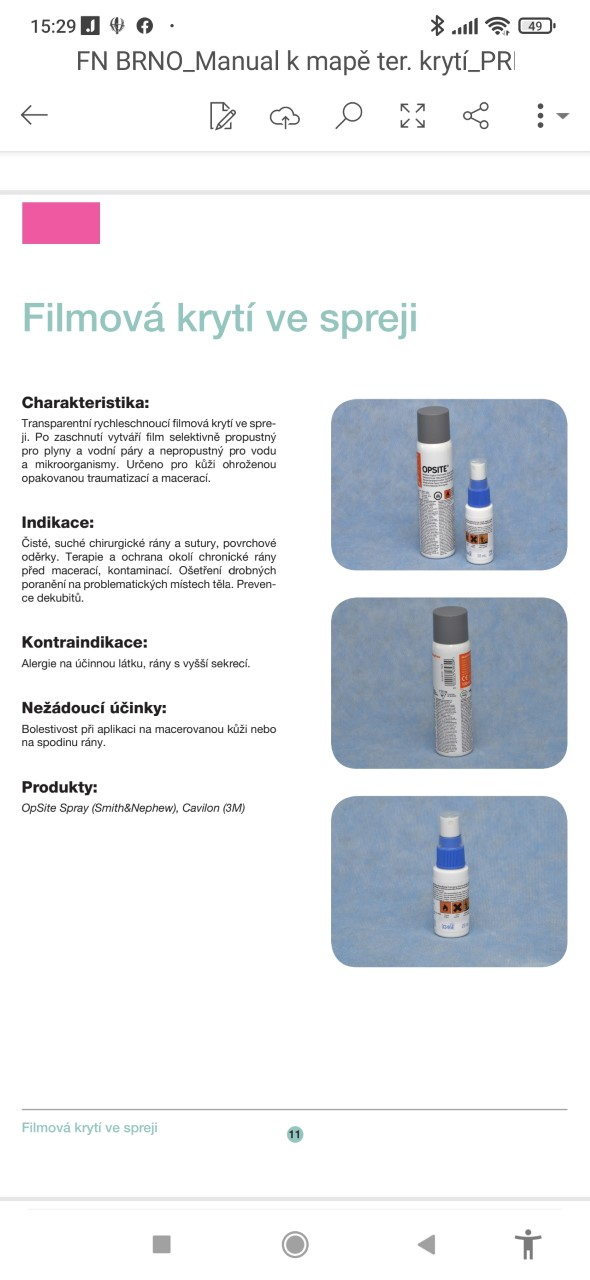 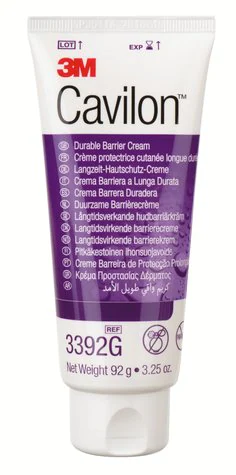 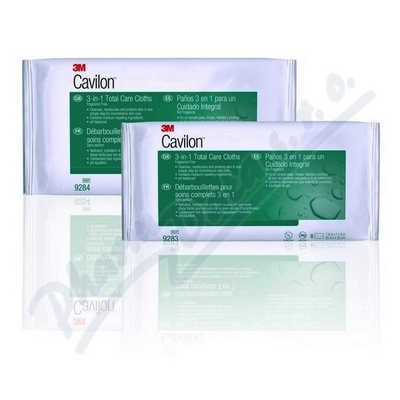 27
Ústav zdravotnických věd
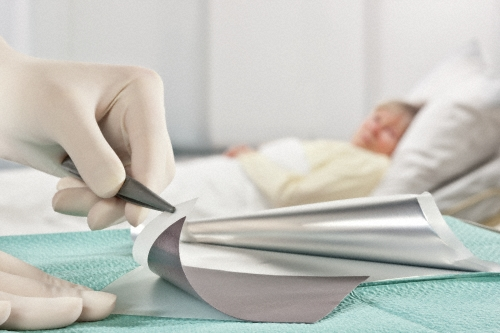 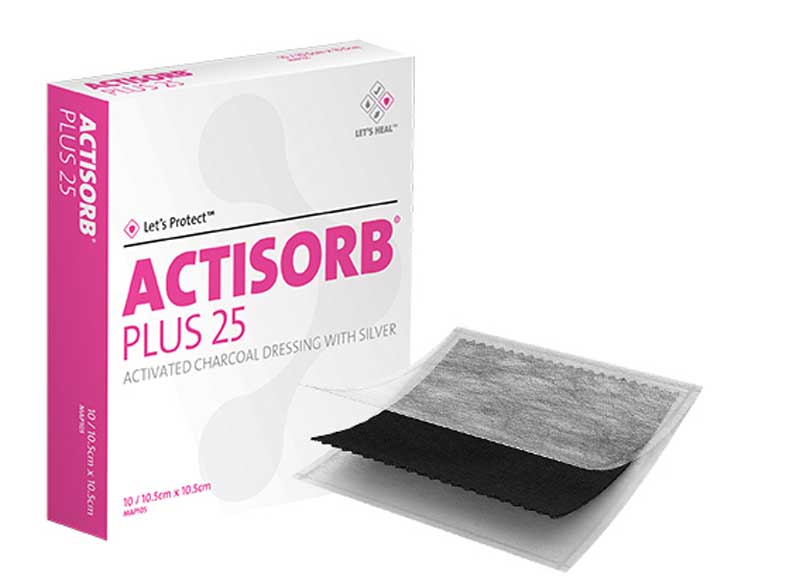 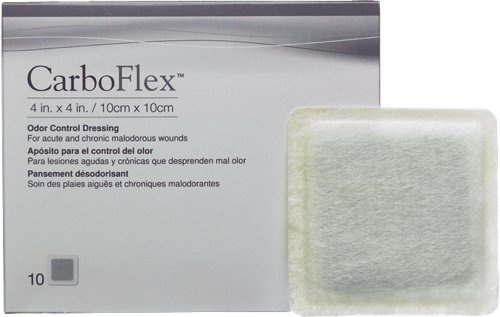 Pokud je formou polštářek, 
tak nestříhat!!!
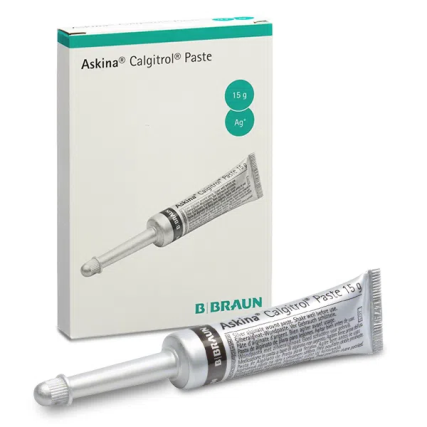 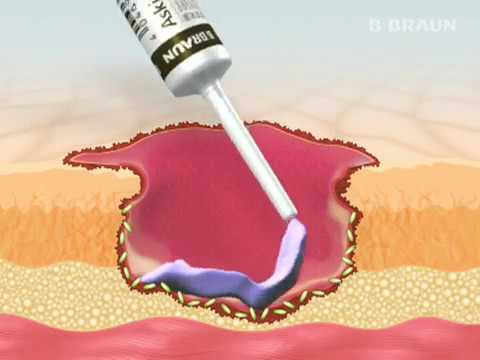 28
Ústav zdravotnických věd
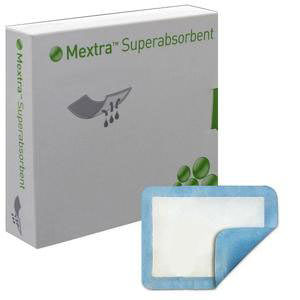 Nestříhat!!!
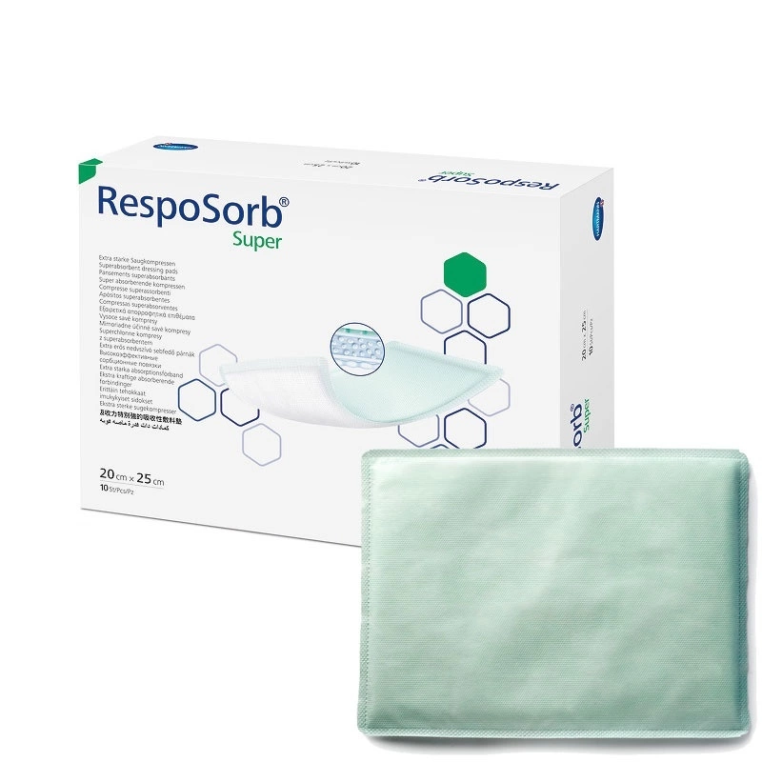 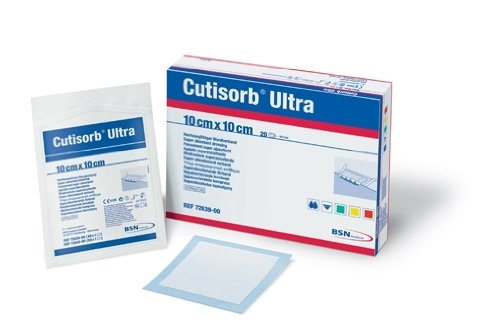 29
Ústav zdravotnických věd
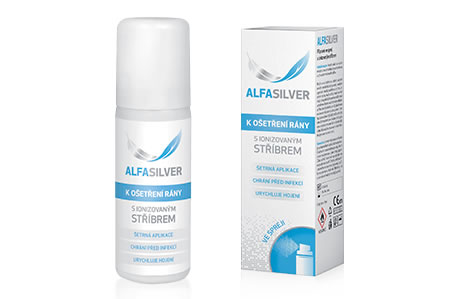 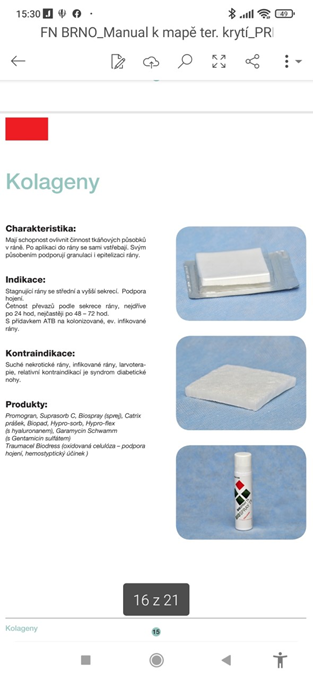 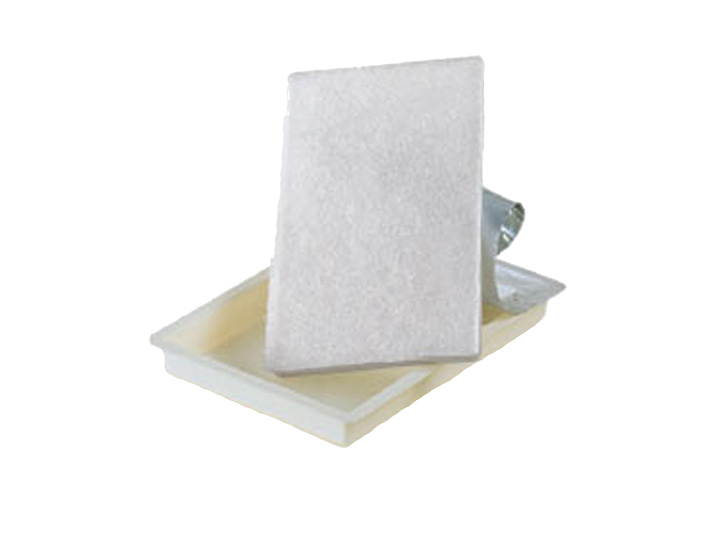 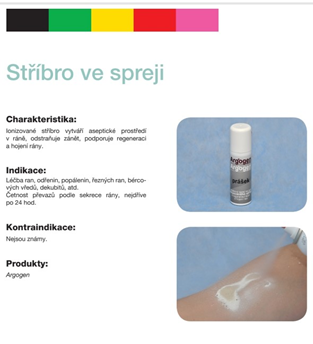 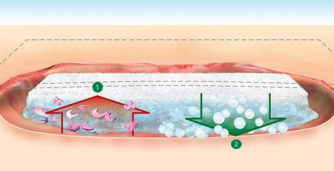 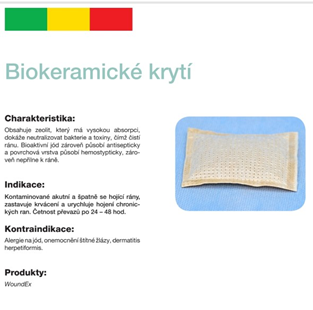 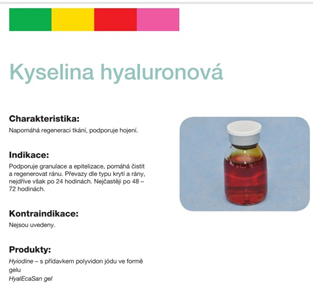 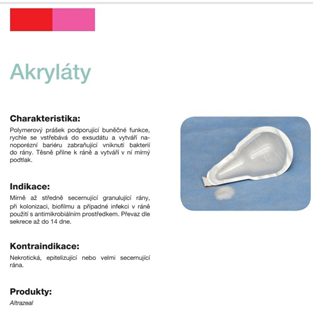 30
Ústav zdravotnických věd
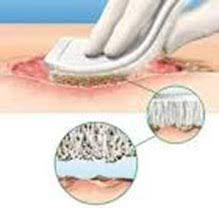 Debrisoft – odstranění biofilmu
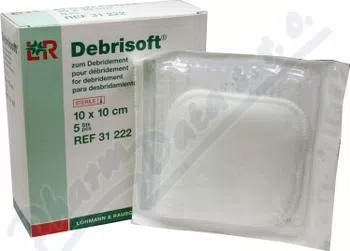 Před použitím navlhčit!!!
31
Ústav zdravotnických věd
PICO – podtlaková terapie na ambulantní ošetření
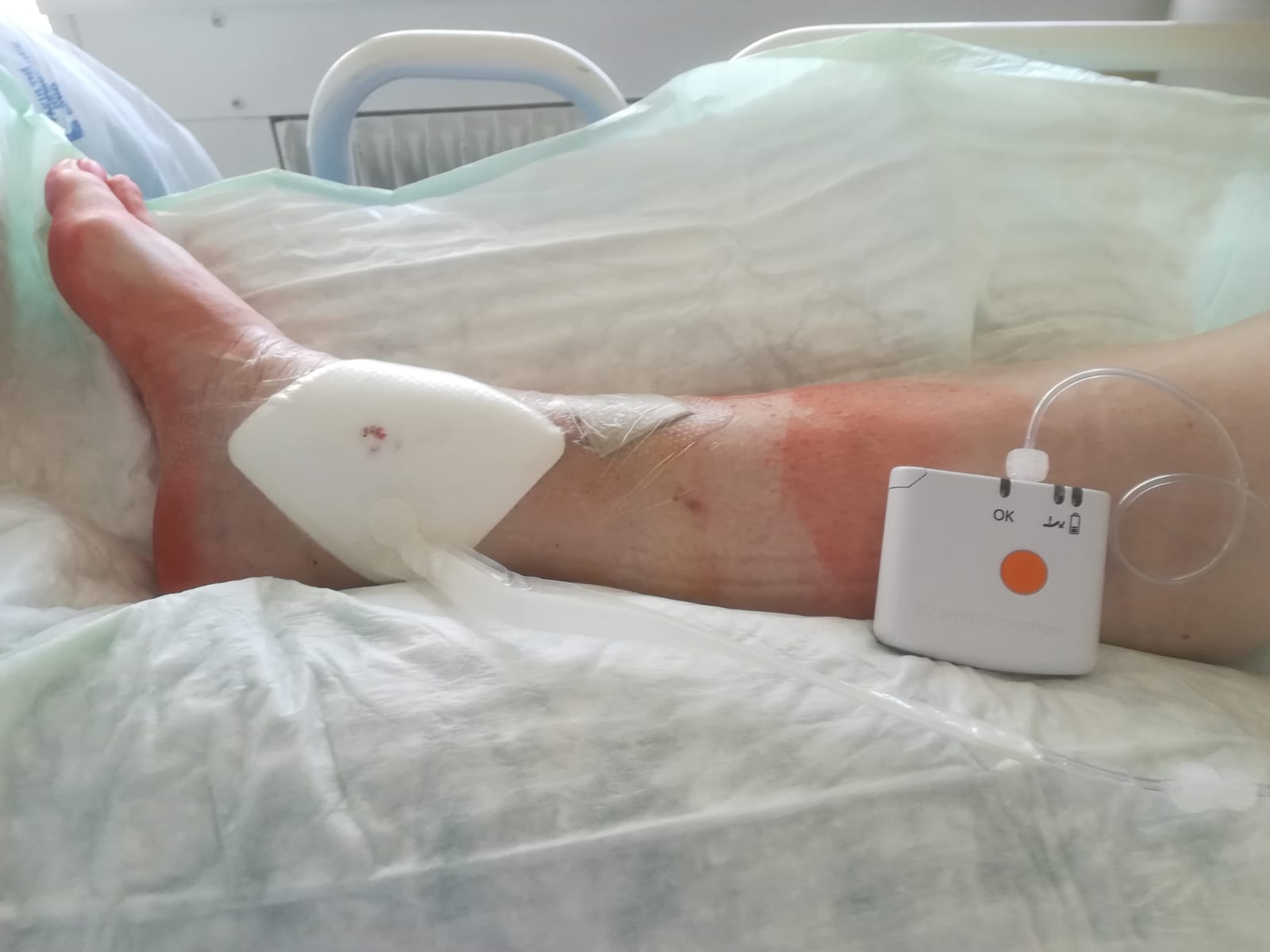 Terčík mimo ránu
32
Ústav zdravotnických věd
Ošetření stržených puchýřů vzniklých na místě zarouškování ze sálu
33
Ústav zdravotnických věd
NEBOJTE SE ZKOUŠET A KOMBINOVAT. Výsledky určitě stojí za to.
34
Ústav zdravotnických věd